APRÈS LA GRANDE SECOUSSE : SÉISME ET CONTINUITÉ
Webinaire sur la continuité des opérations après un tremblement de terre : science, bonnes pratiques et témoignages
RÉCO-Québec
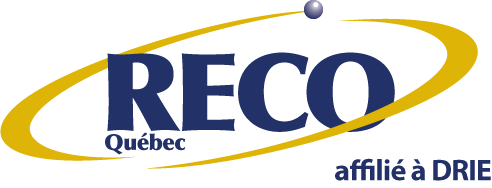 Réseau d’échanges en continuité des opérations (RECO-Québec) a pour mission de sensibiliser les organisations et leurs dirigeants à l’importance du maintien ou du rétablissement des opérations essentielles, tant dans le secteur privé que public, par l’application des meilleures pratiques en la matière.
ASCQ
L’Association de sécurité civile du Québec (ASCQ) a pour mission de servir ses membres en créant un réseau de contacts, en proposant des formations, en valorisant l’expertise et en promouvant de bonnes pratiques en sécurité civile au Québec. Forte de l’expertise de ses membres, l’Association de sécurité civile du Québec exerce un rôle de leader et constitue un forum par excellence de la sécurité civile québécoise, dans une perspective d’accroissement de la résilience.
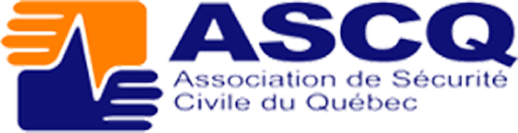 GRANDE SECOUSSE
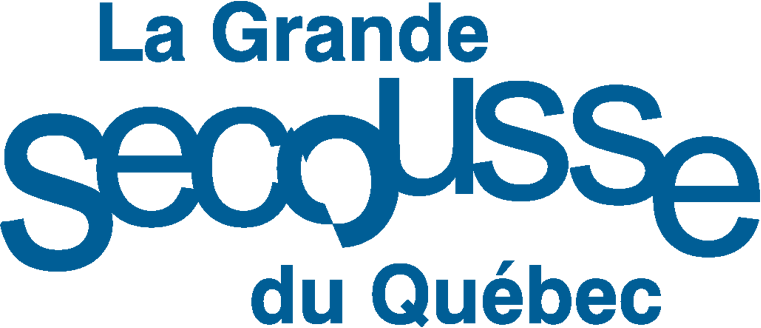 La Grande Secousse est un exercice mondial de simulation d’un séisme.

 Elle célèbre sa septième édition au Québec et est chapeautée par l’ASCQ. 

  Elle s’est tenue le 15 octobre 2020, à 10 h 15 et plus de 130 000 personnes ont été sensibilisées aux trois gestes à poser pour se protéger lorsque la terre tremble.
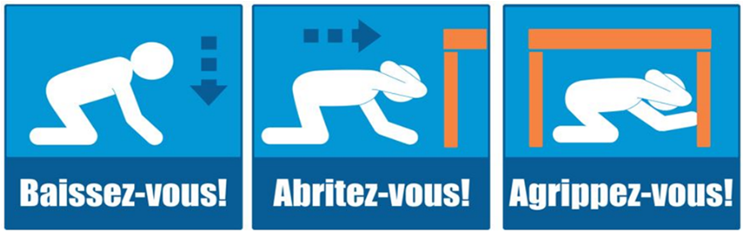 LES CONFÉRENCIERS
KEVEN LABELLE
LUC CHOUINARD
MARLÈNE VILLEMURE
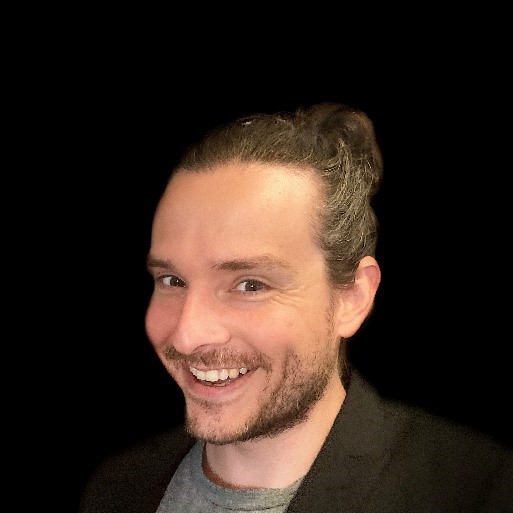 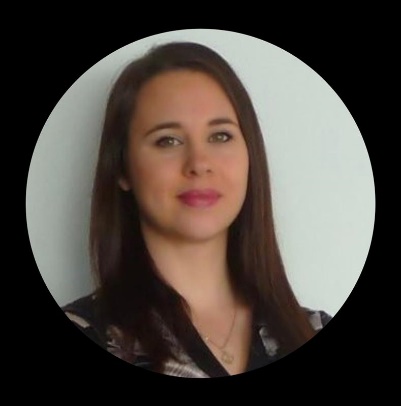 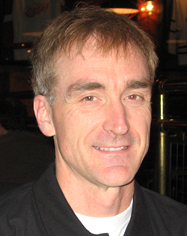 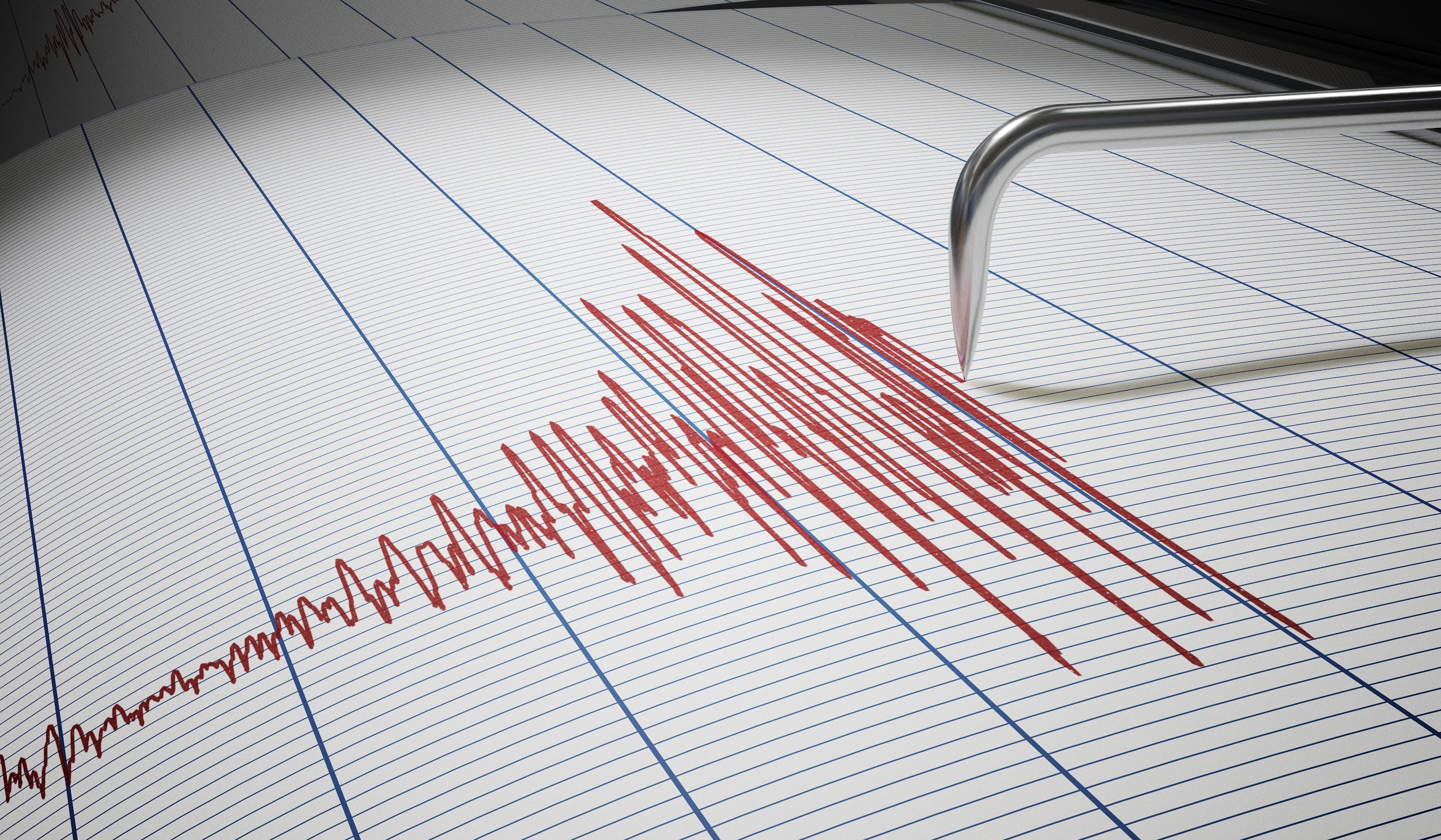 Risques sismiques au Québec
Professeur Luc Chouinard, Ing. Ph.D.
Université McGill 
Collaborateurs :Philippe Rosset
Marie-Josée Nollet
Pascal Marceau
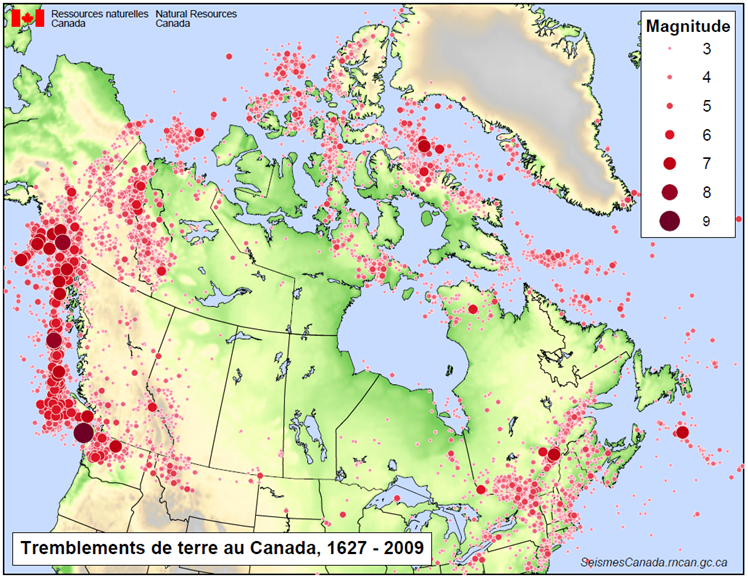 Les séismes au Canada
Risque sismique pour Montréal
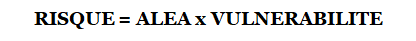 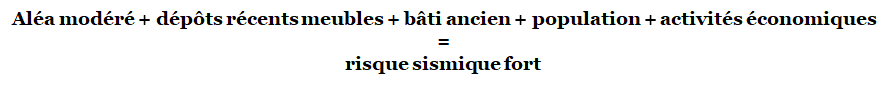 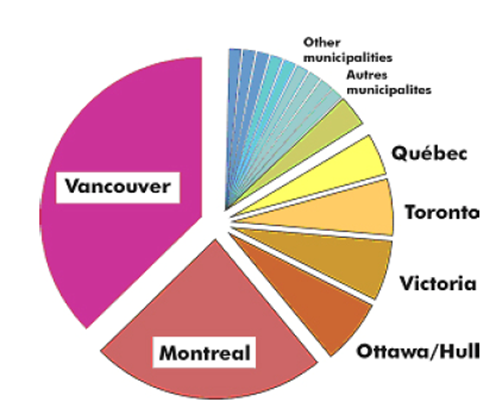 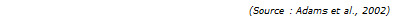 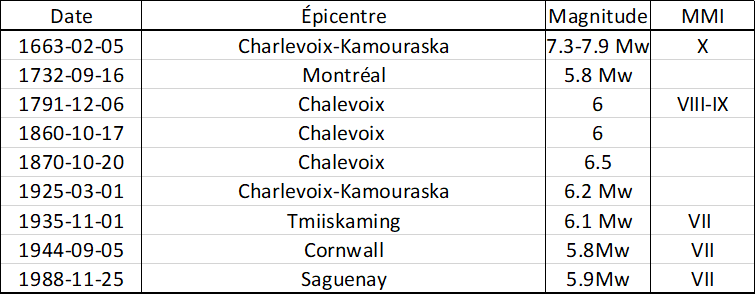 Les séismes au Québec
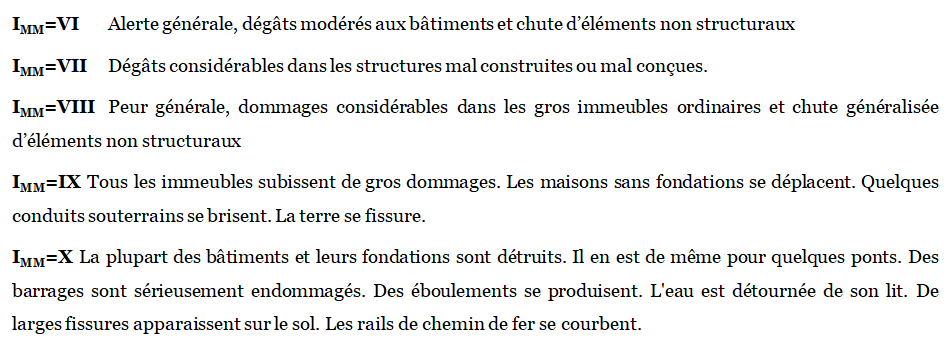 Catalogue des séismes dans l’Est du Canada
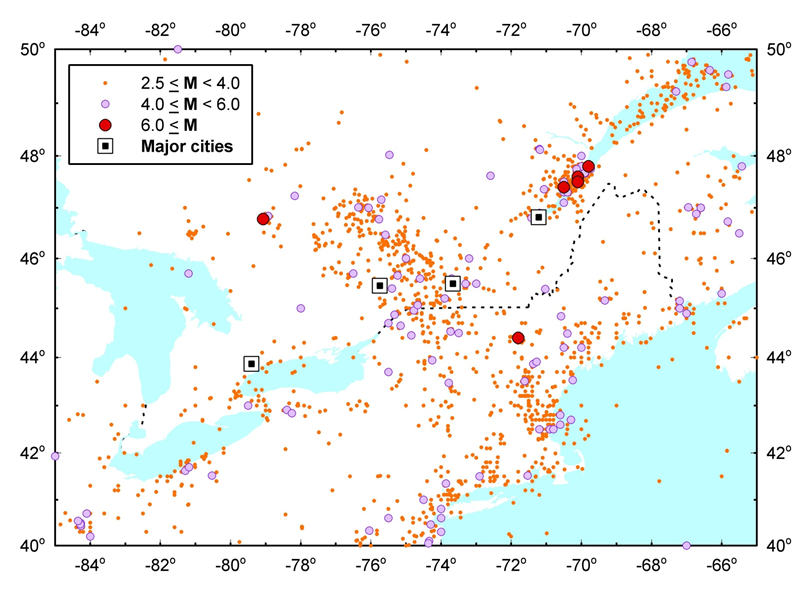 Aléa sismique selon le CNB
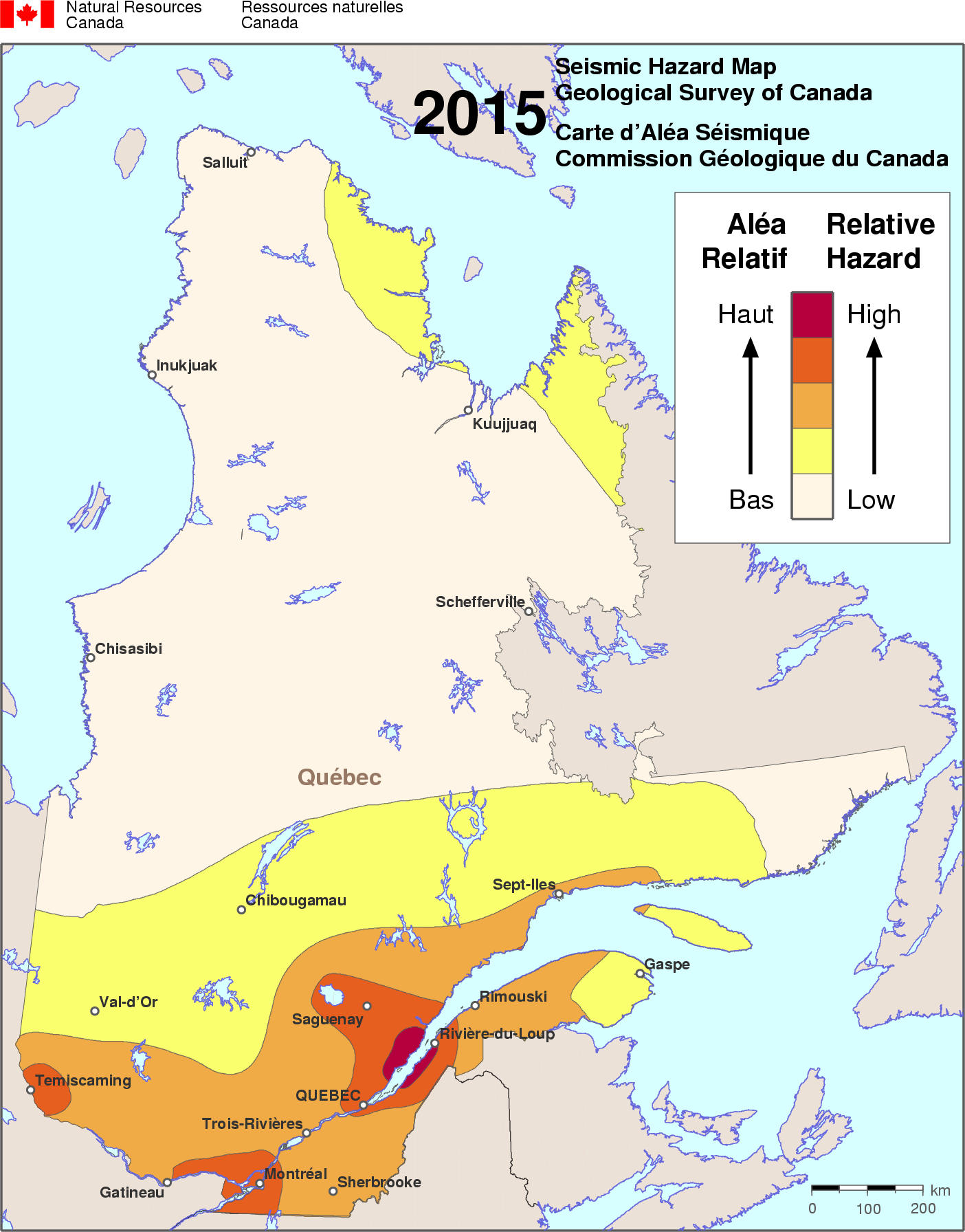 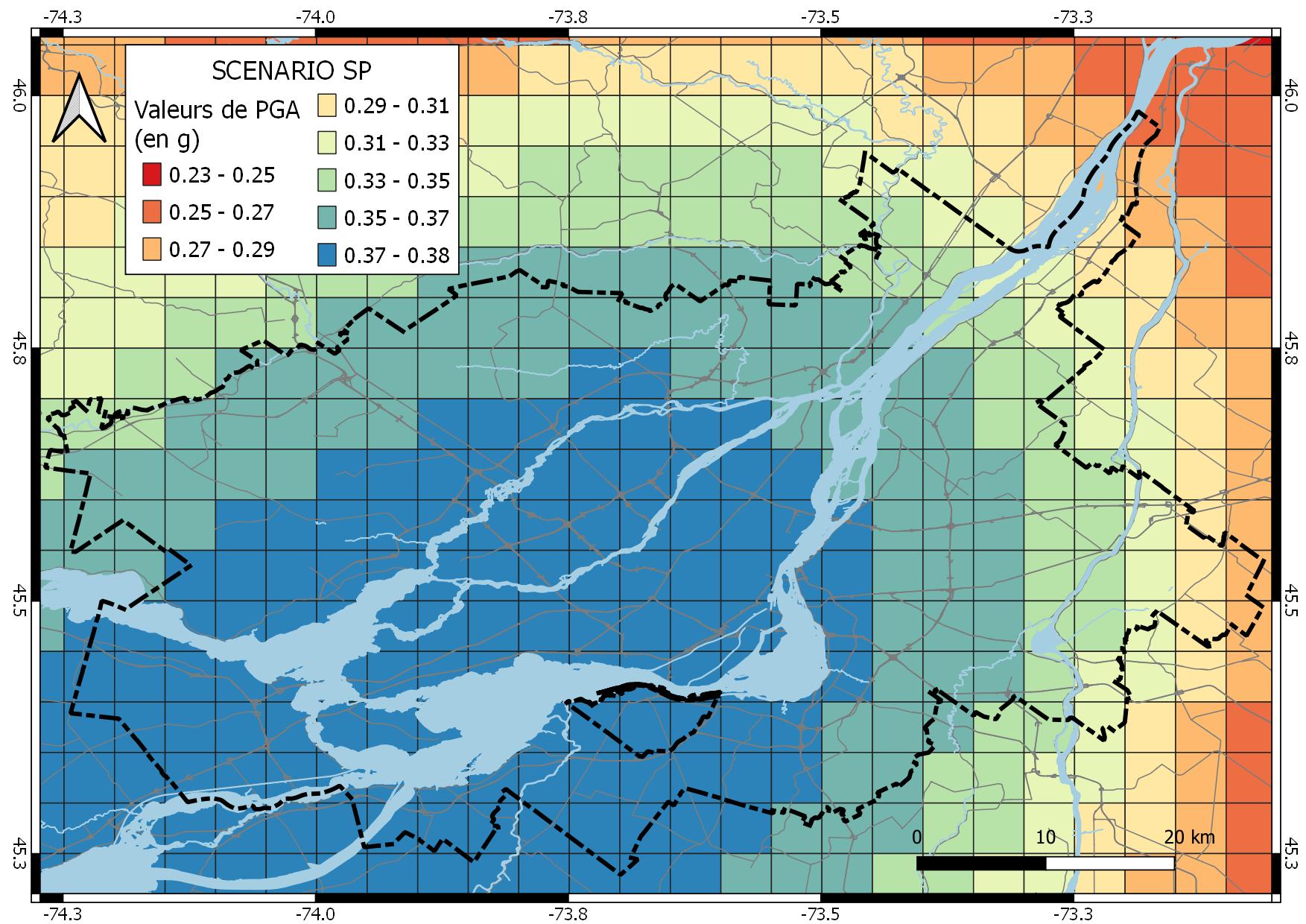 FORT
FAIBLE
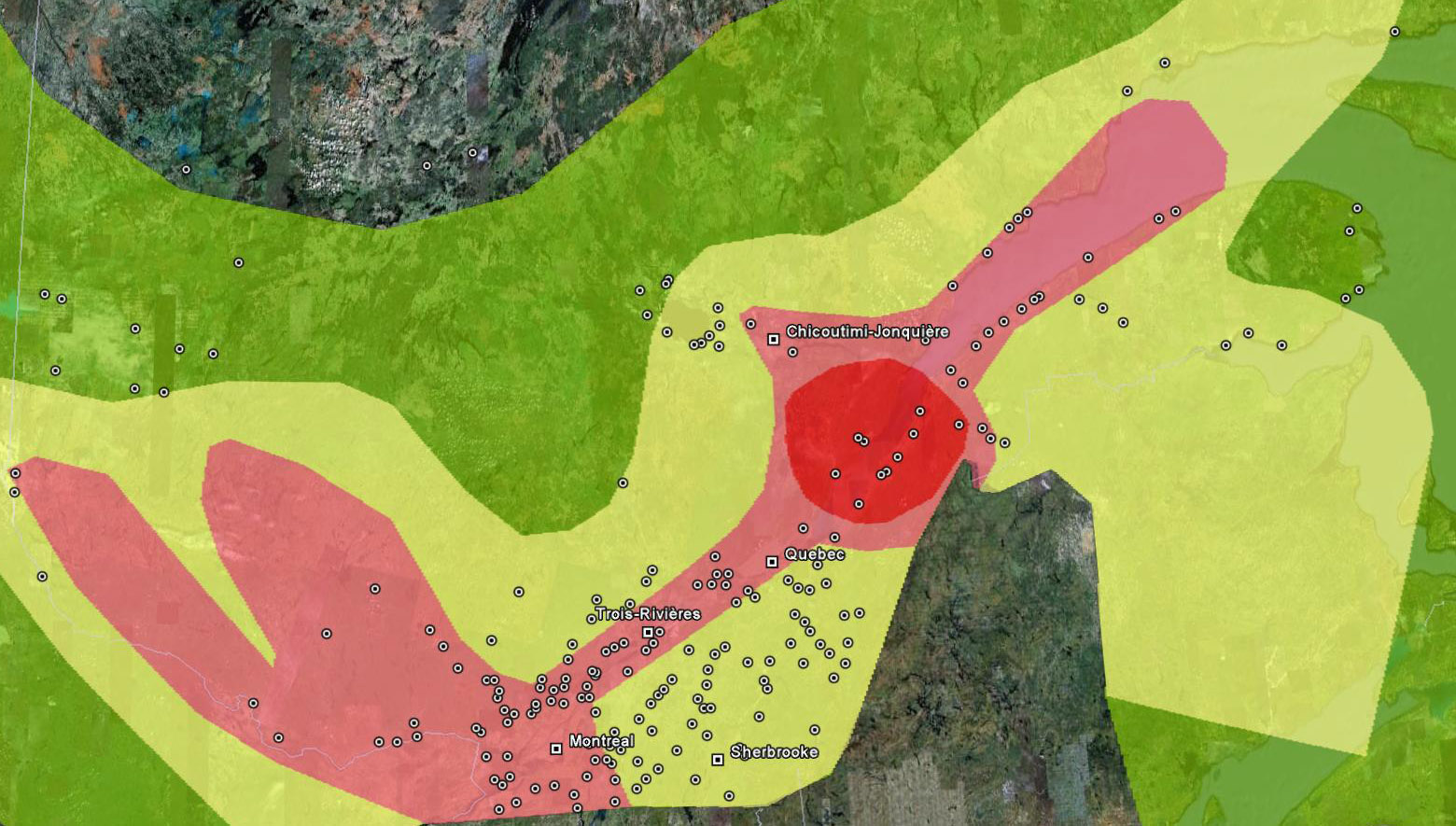 Aléa sismique au Québec
Probabilité qu'un séisme ou tremblement de terre d'une certaine magnitude, puisse affecter une région durant une période donnée.
D’après Séisme Canada
Effets de site
PROPAGATION D’ONDES SUR DE GRANDES DISTANCES
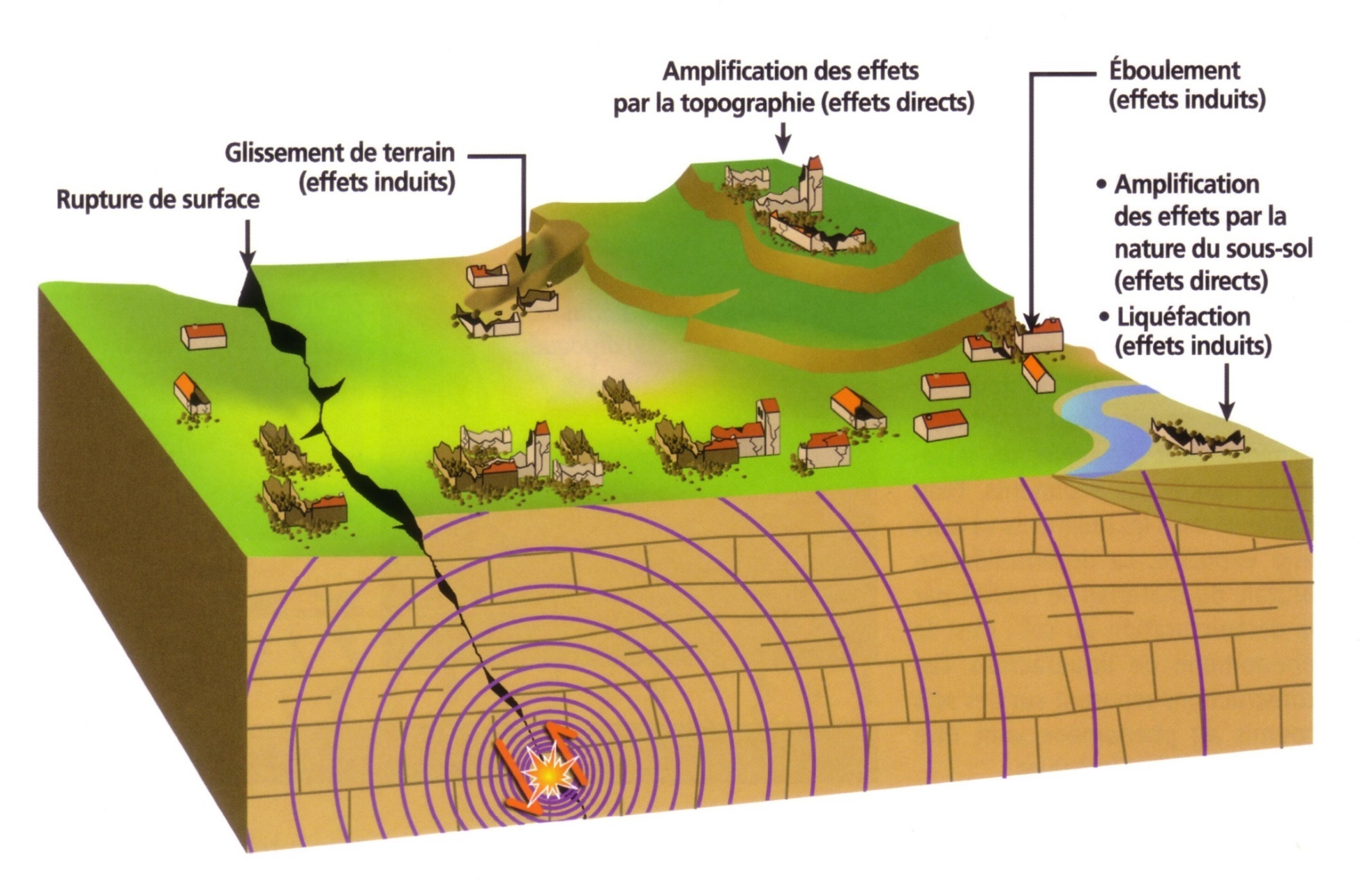 Amplification des ondes par les dépôts récents
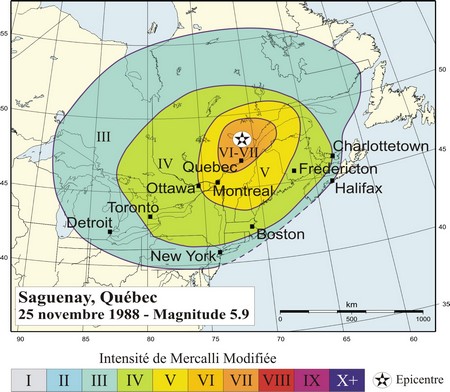 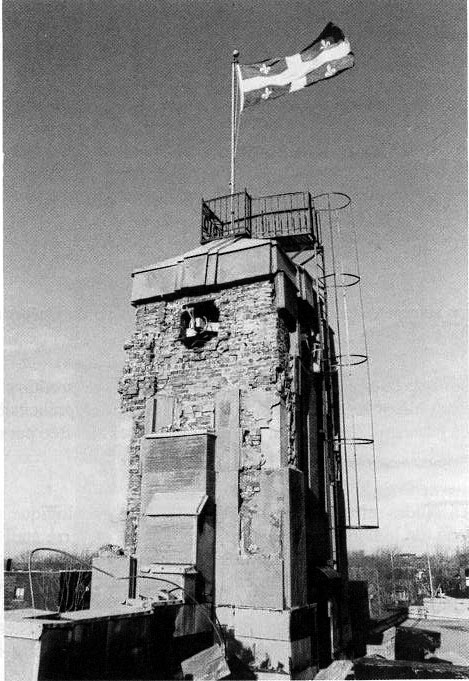 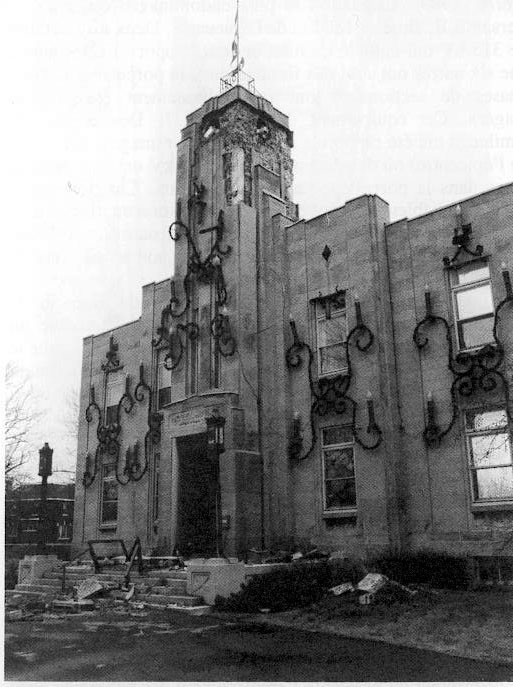 Hôtel de ville 
de Montréal-Est
Distance > 300km de la source
Couche d’argile de 17m sous le bâtiment
Construction en mauvais état
Source: Tinawi et al. (1988) et CGC
Séismes récents et MMI
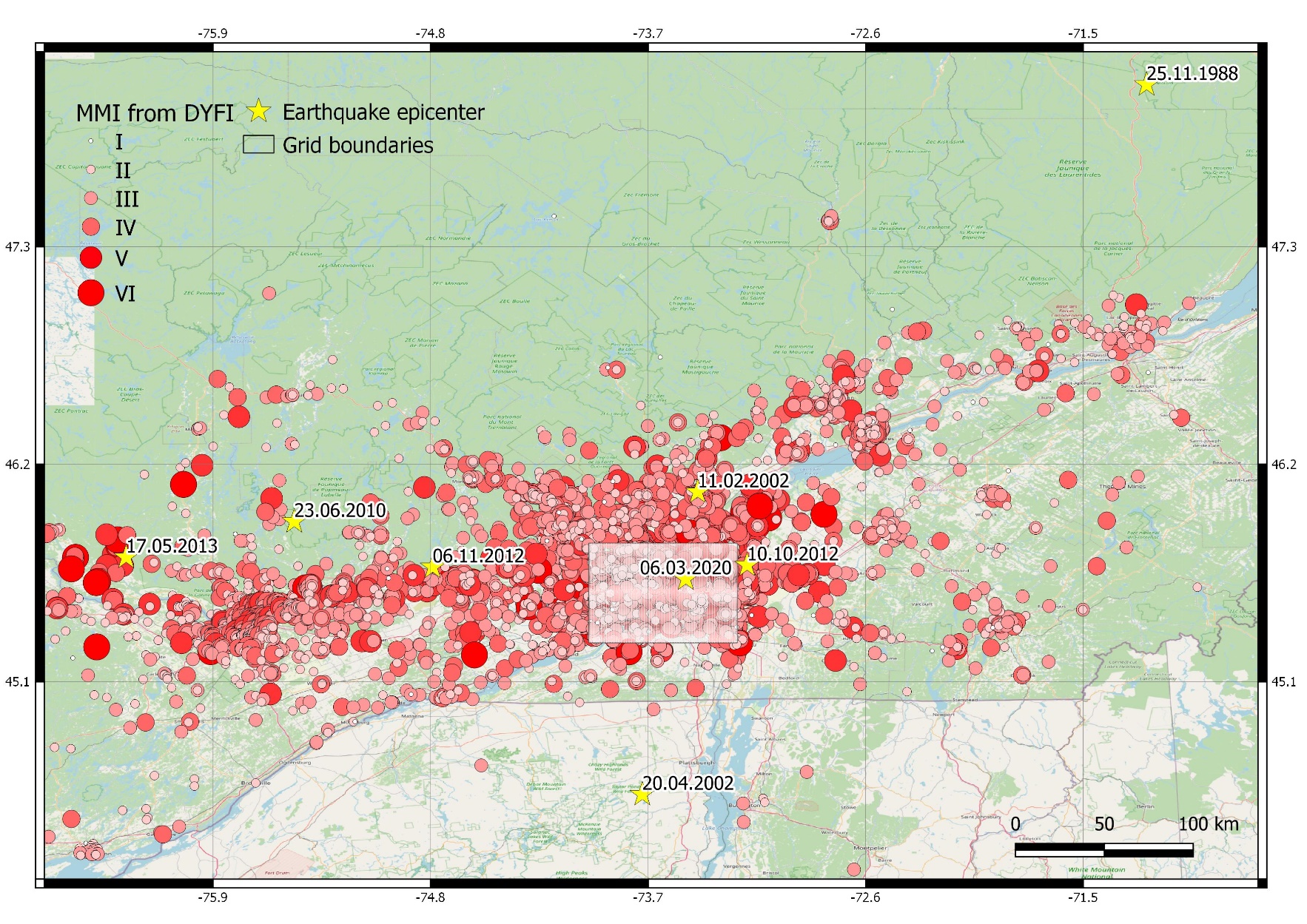 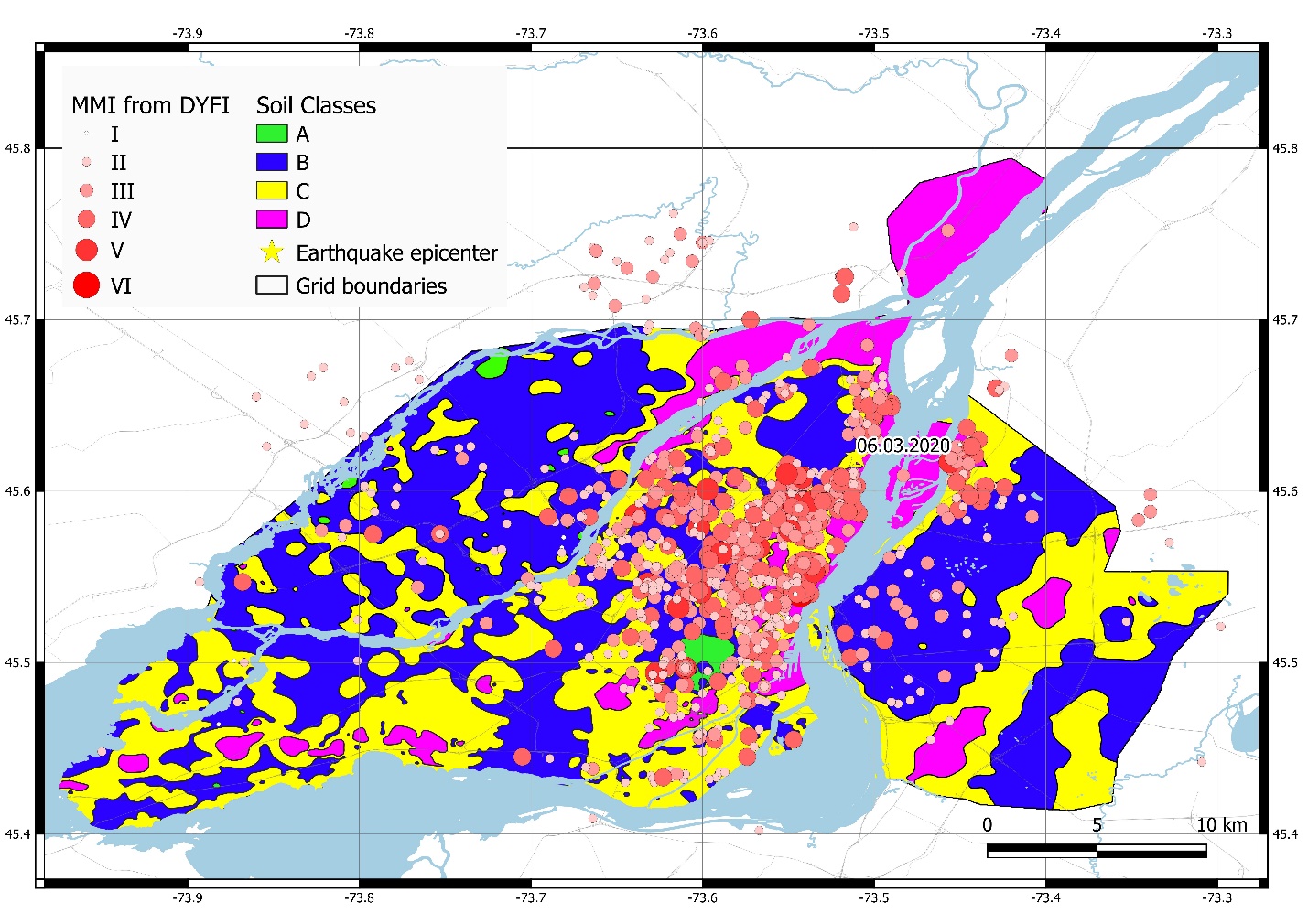 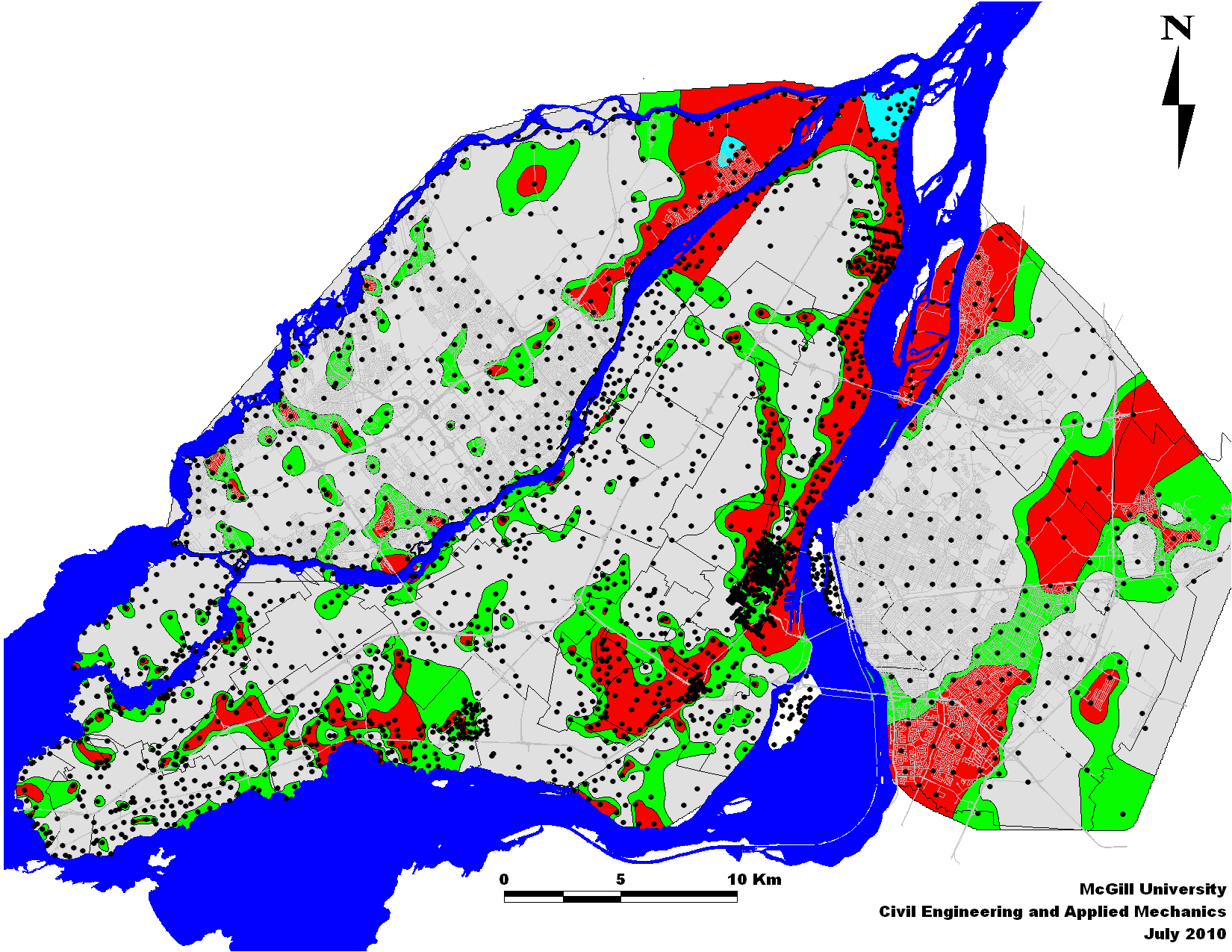 Microzonage sismique (amplifications)
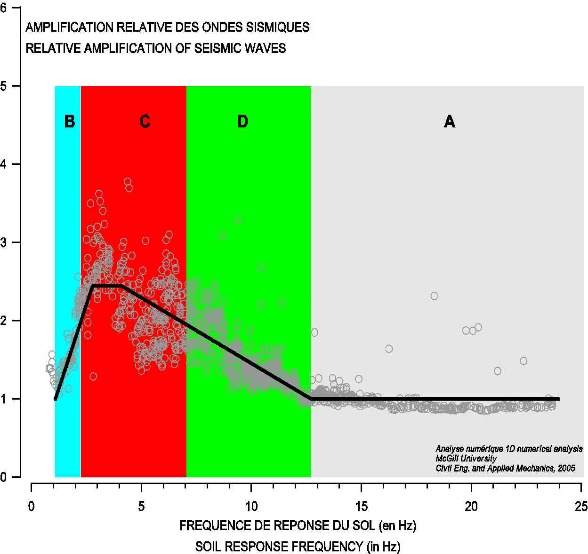 /
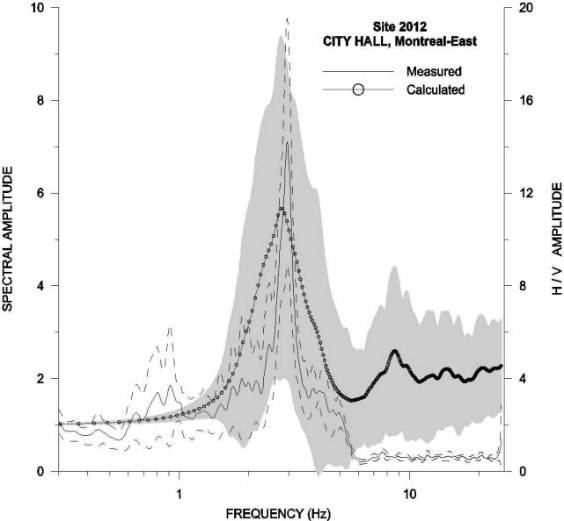 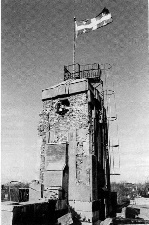 Microzonage sismique CNB
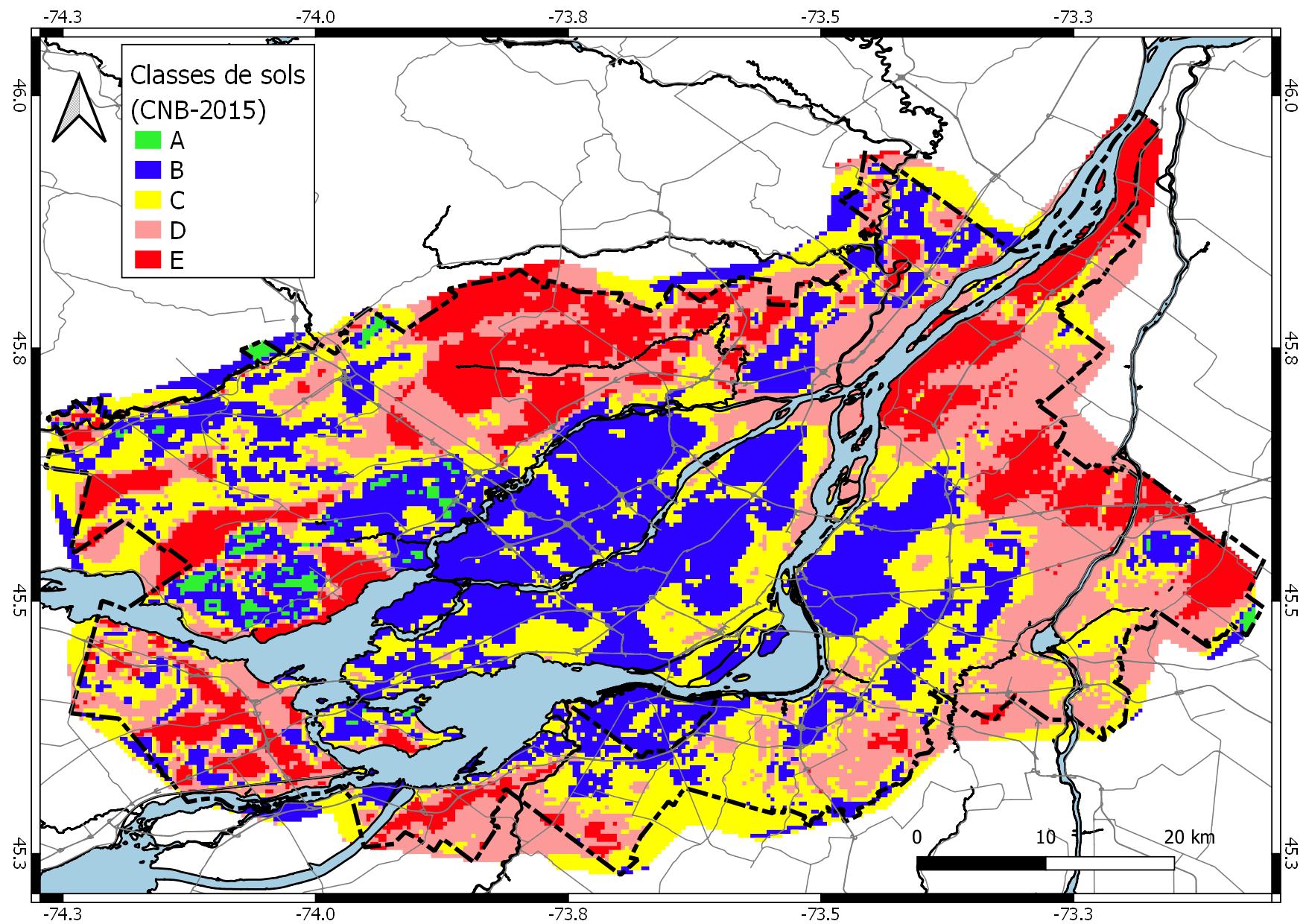 Densité de population
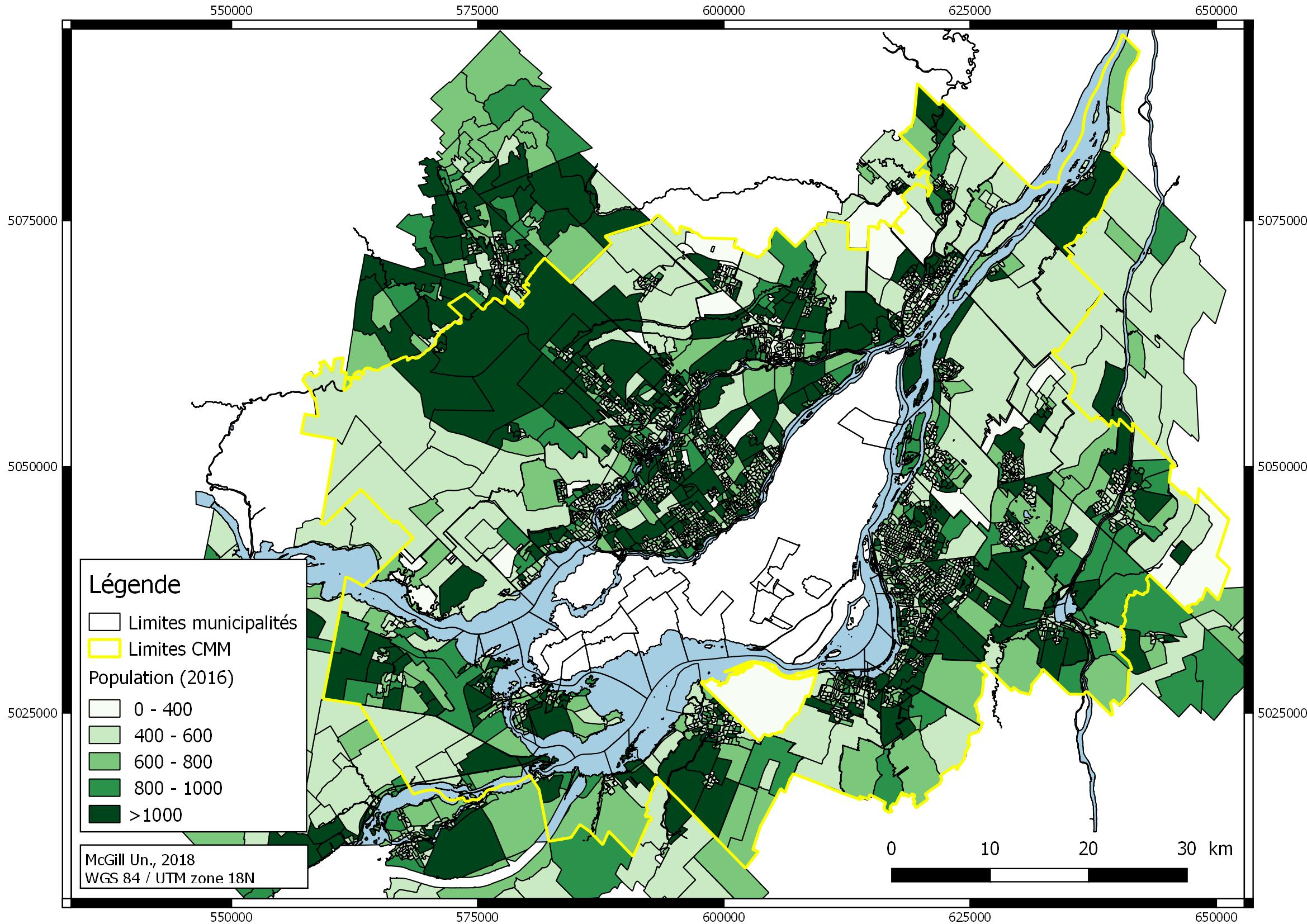 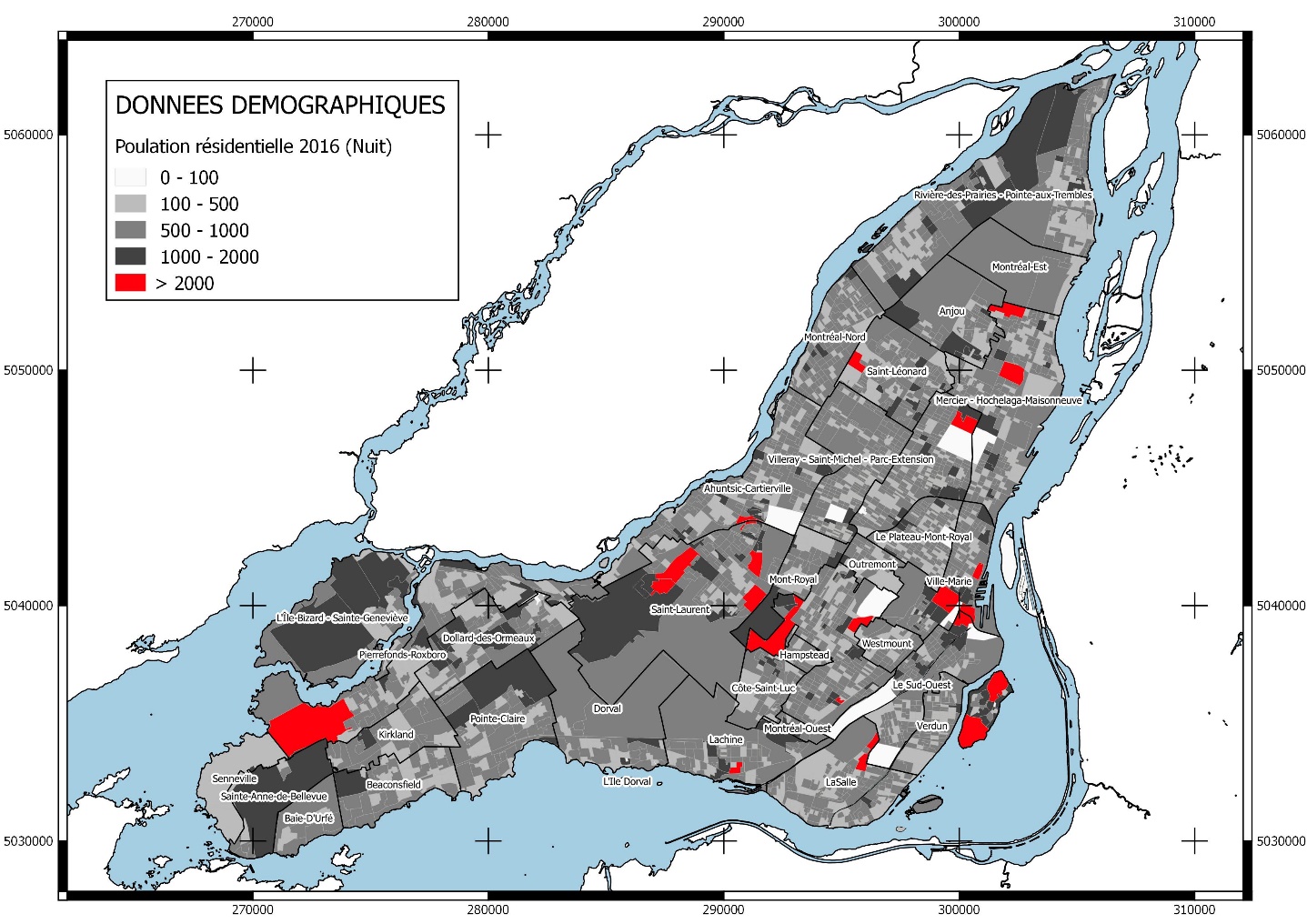 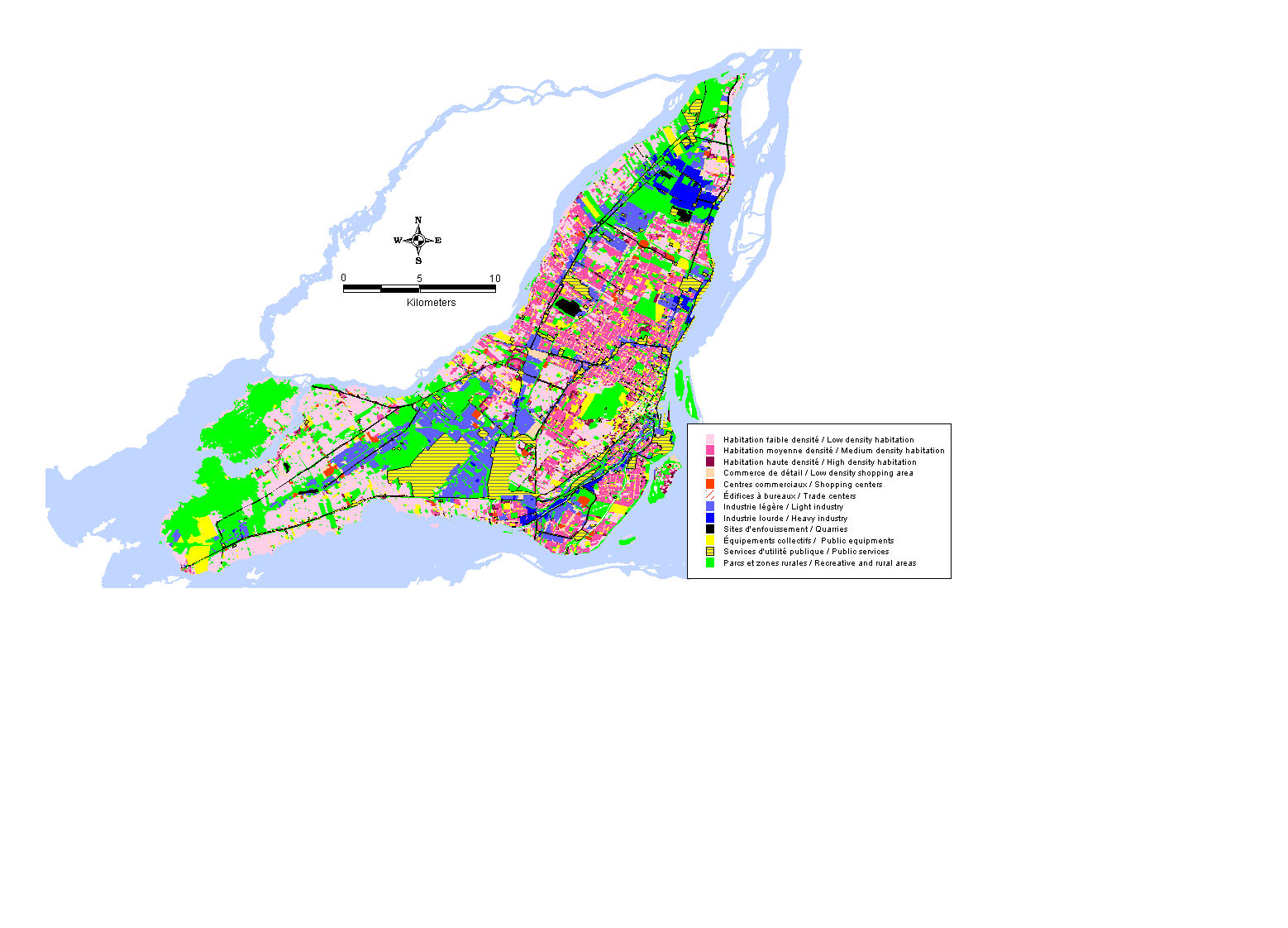 Occupation du sol
Scénarios sismiques déterministe et probabiliste
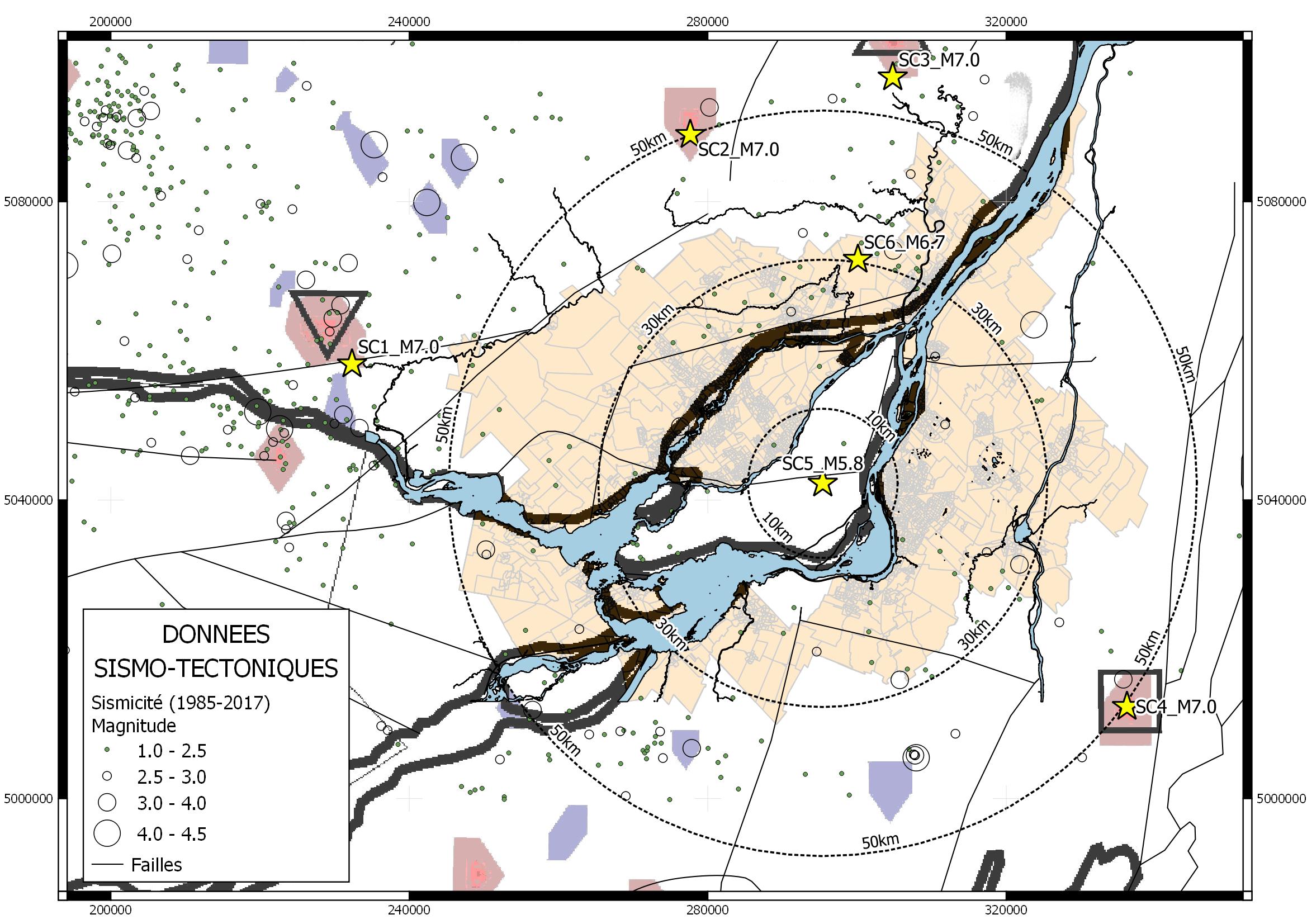 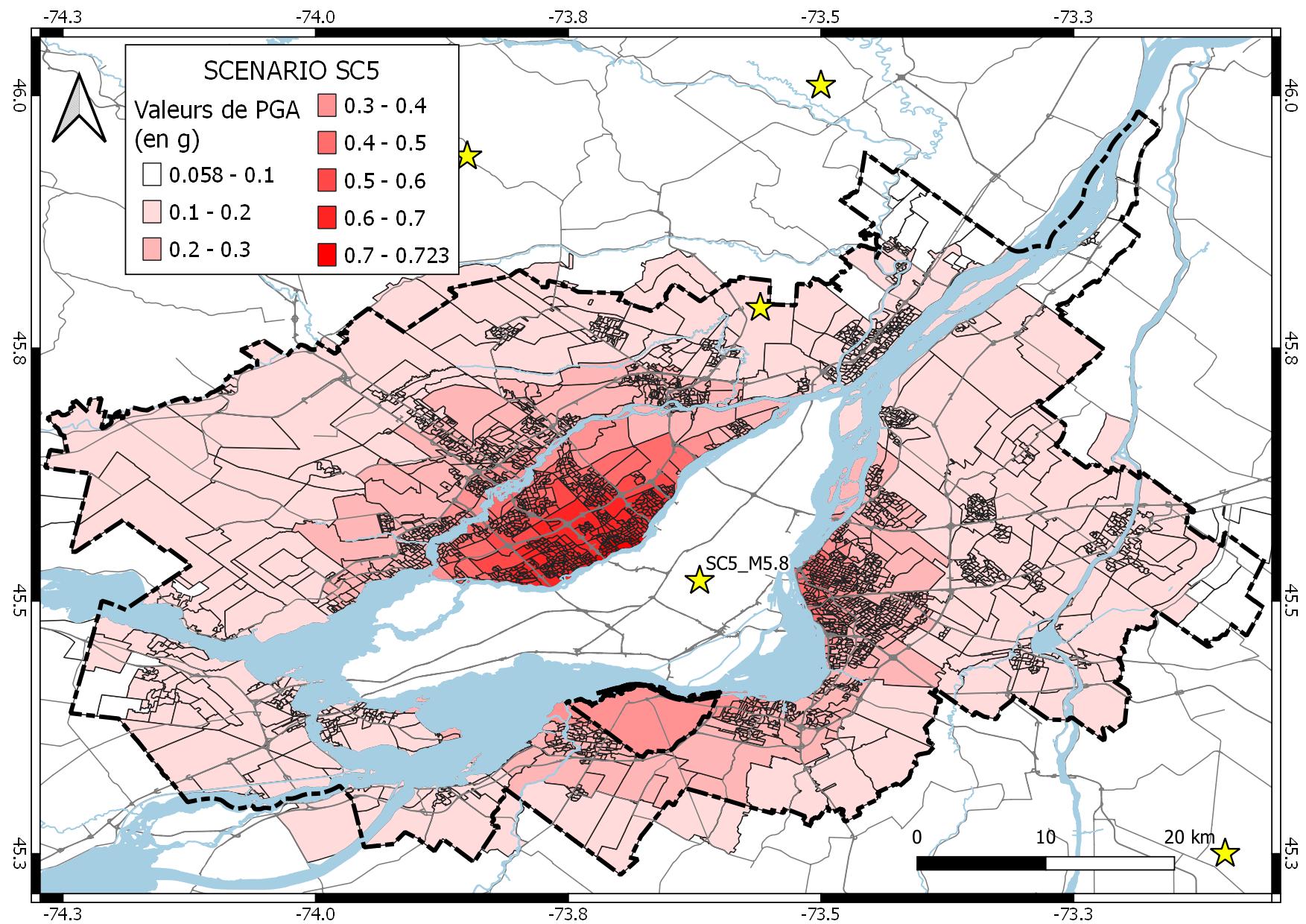 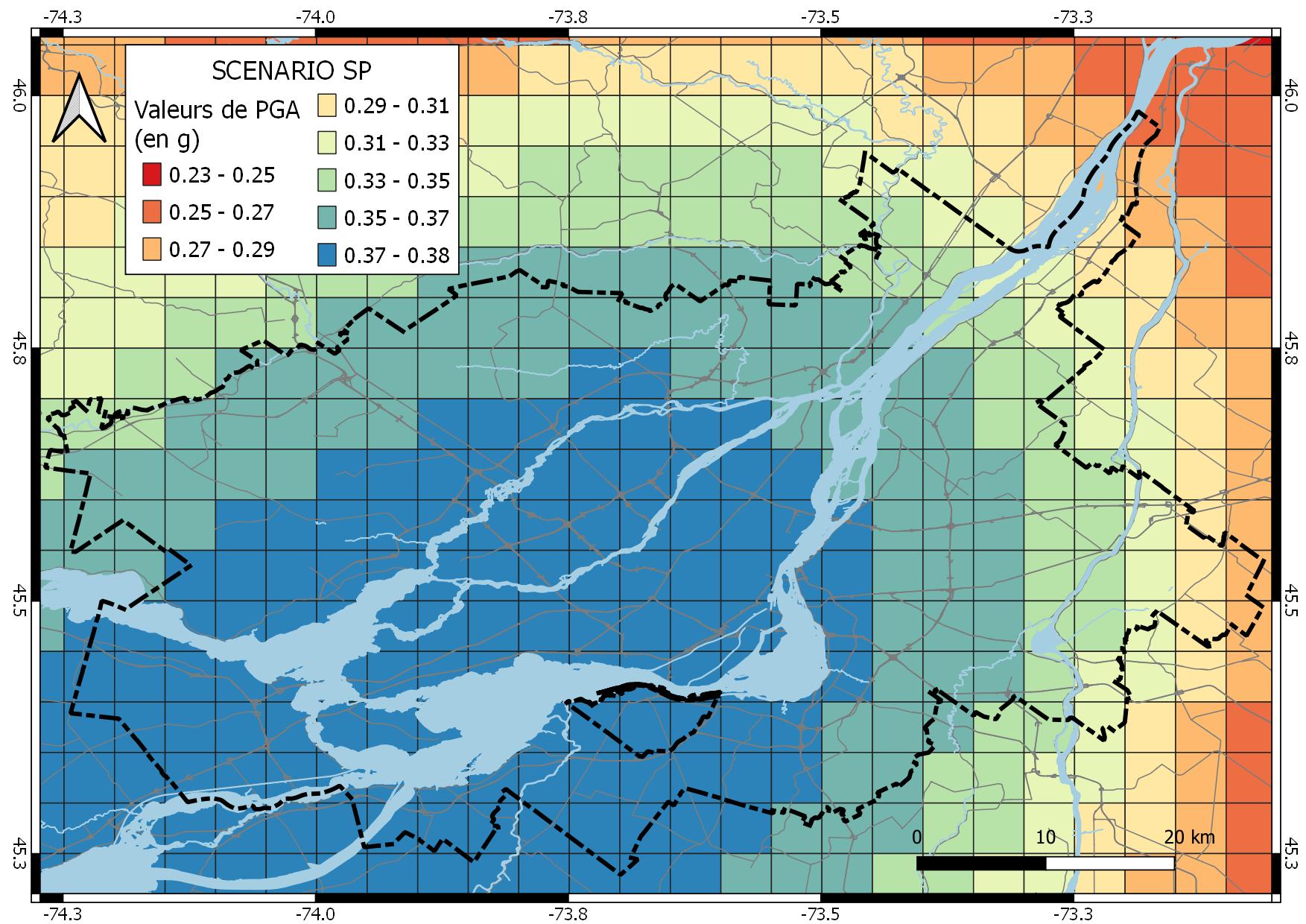 Dommages aux bâtiments
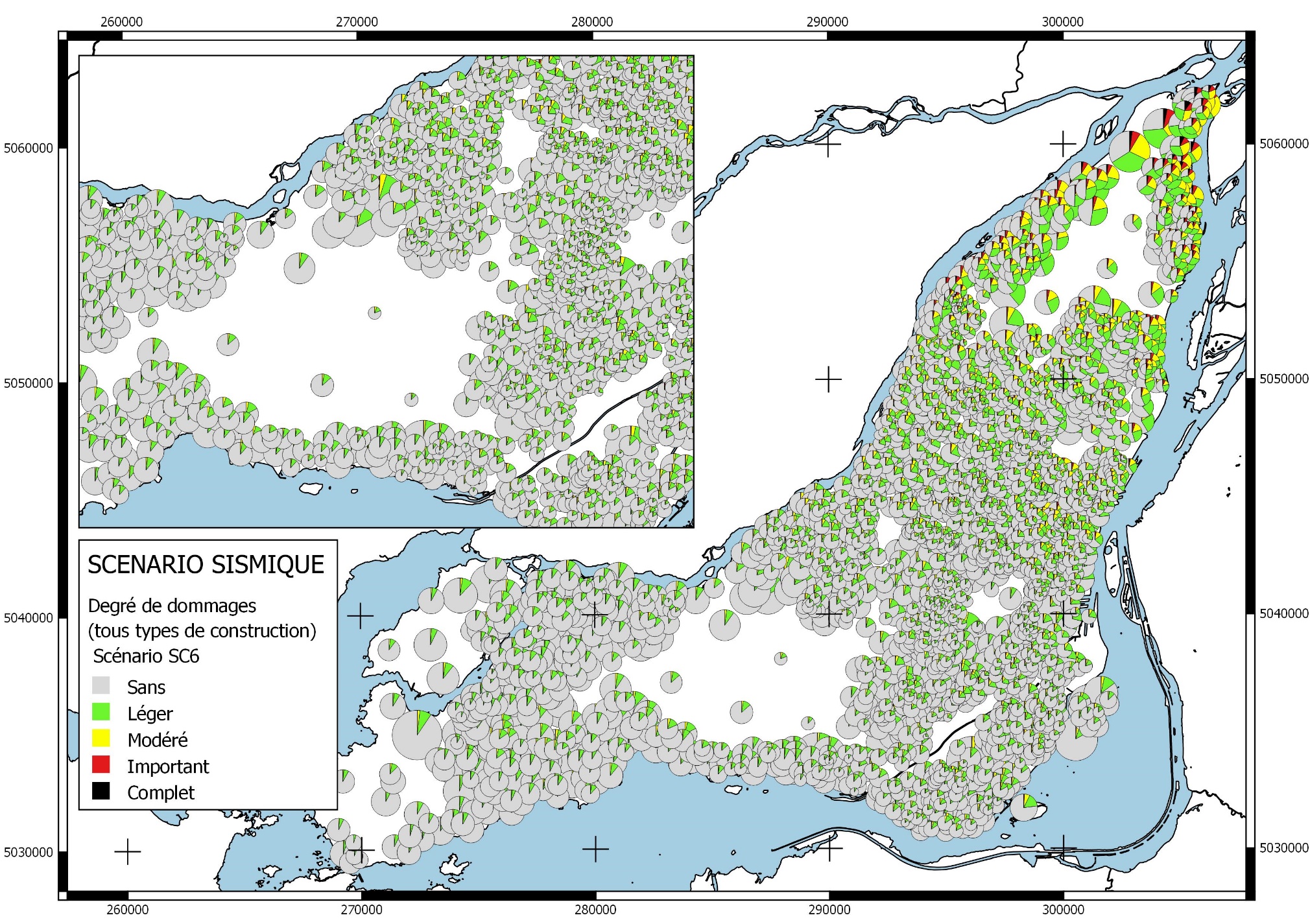 Atteintes aux personnes
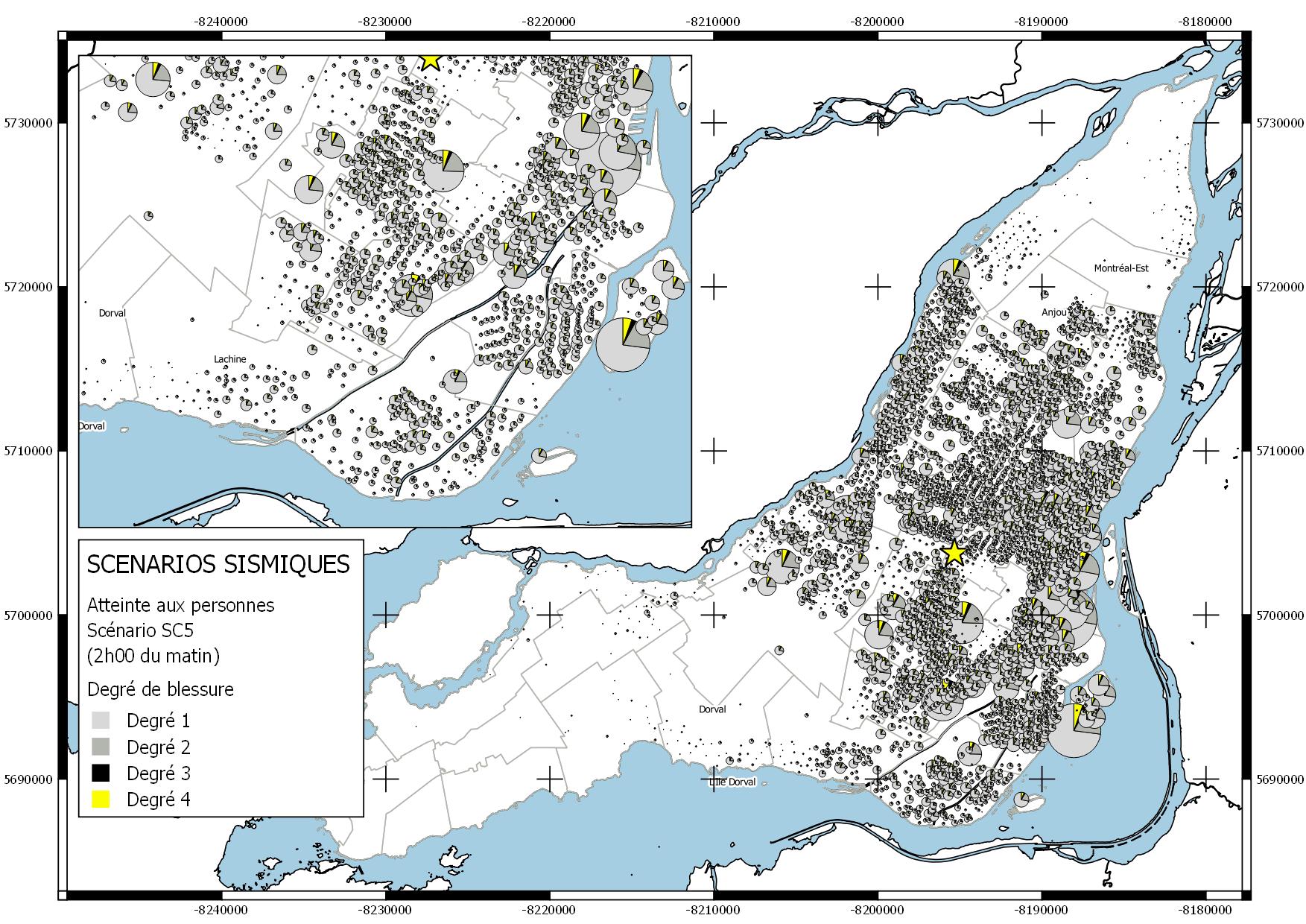 Projet d’alerte sismique (early warning system)
Ressources naturelles Canada
Système opérationnel en 2024
Intégration avec le réseau USA
Principe :
Ondes sismiques ont différentes vitesses de propagation
Ondes de compression
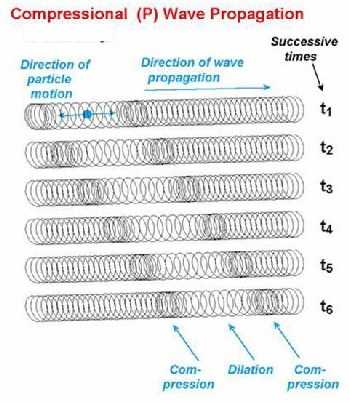 Causent peu de dommages
~ 6 Km/s
Ondes de cisaillement
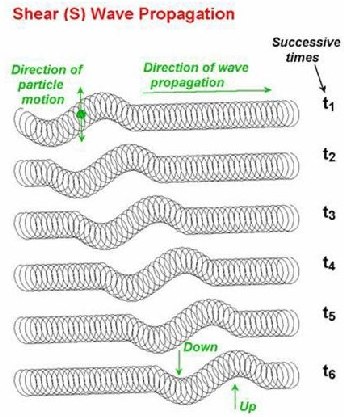 Source des dommages
~ 3 km/s
Alerte (e.g. 60 km = 20s)
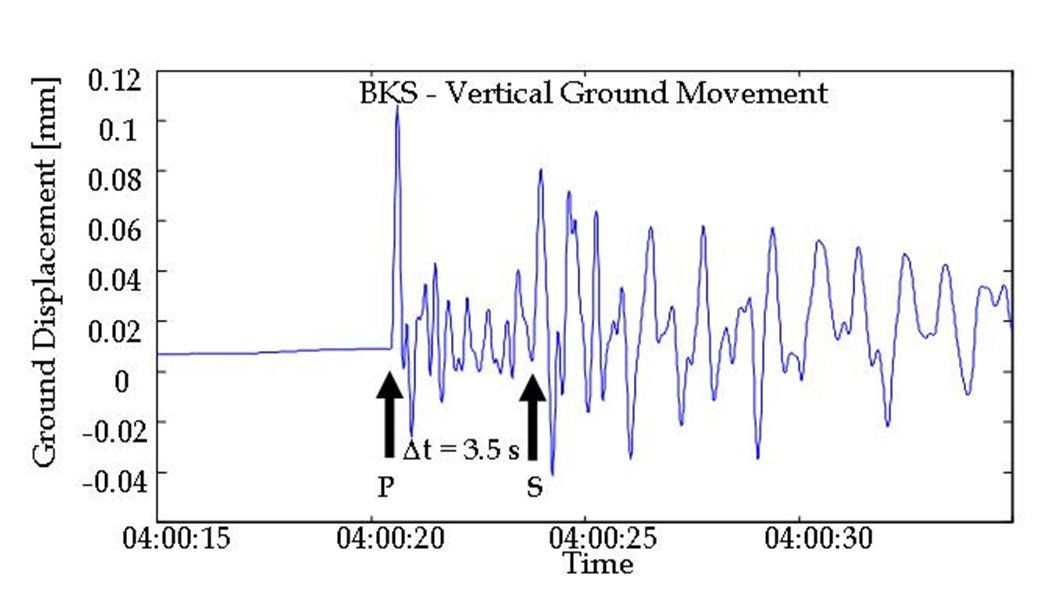 Mitigation des risques
Exemples : 
Fermeture préventive des valves de gaz
Arrêt des trains
Ouverture des portes des casernes de pompiers
Arrêt et ouverture des portes des ascenseurs
Communication à la population (Réseau 5G)
Conclusion
•Risques sismiques sont réels
•Impact majeur sur les infrastructures et les activités économiques
•Analyse des risques
– Développement de plans de mitigation
Renforcement des structures critiques vulnérables
Scénarios d’intervention
– Déploiement d’un système d’alerte efficace
Comment préparer son organisation?
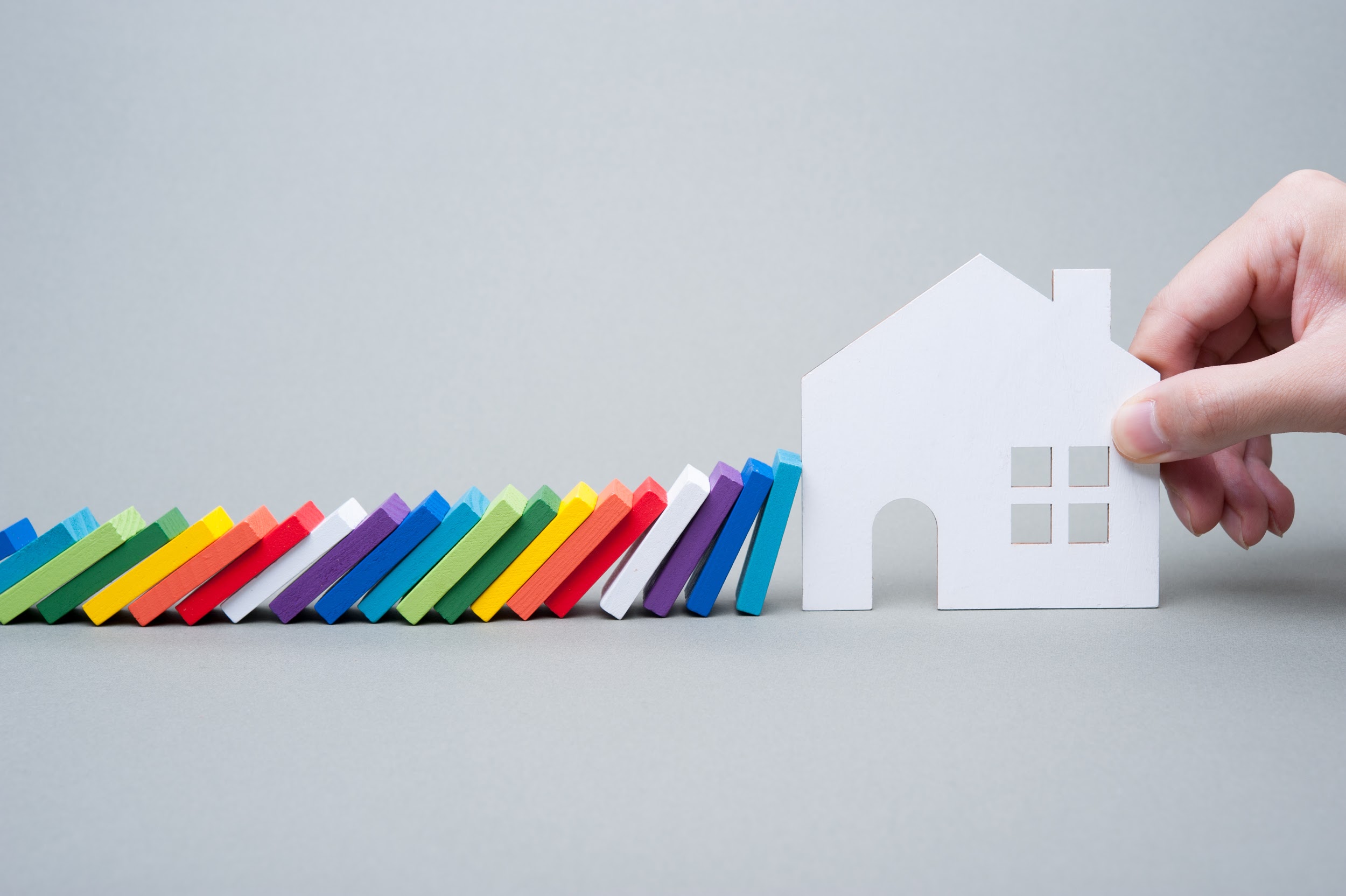 Keven Labelle, MBCI
Conseiller en continuité des services municipaux
Ville de Laval
À quoi sert la continuité ?
S’assurer que l’organisation puisse continuer de réaliser ses activités prioritaires même lorsqu’elle est en proie à une perturbation et puisse revenir à ses opérations courantes le plus rapidement possible après la perturbation.


Point de départ pour en savoir plus?
Bonnes pratiques du Business Continuity Institute
Pratiques professionnelles du Disaster Recovery Institute
Adaptive Business Continuity
ISO 22301 et ISO 22313
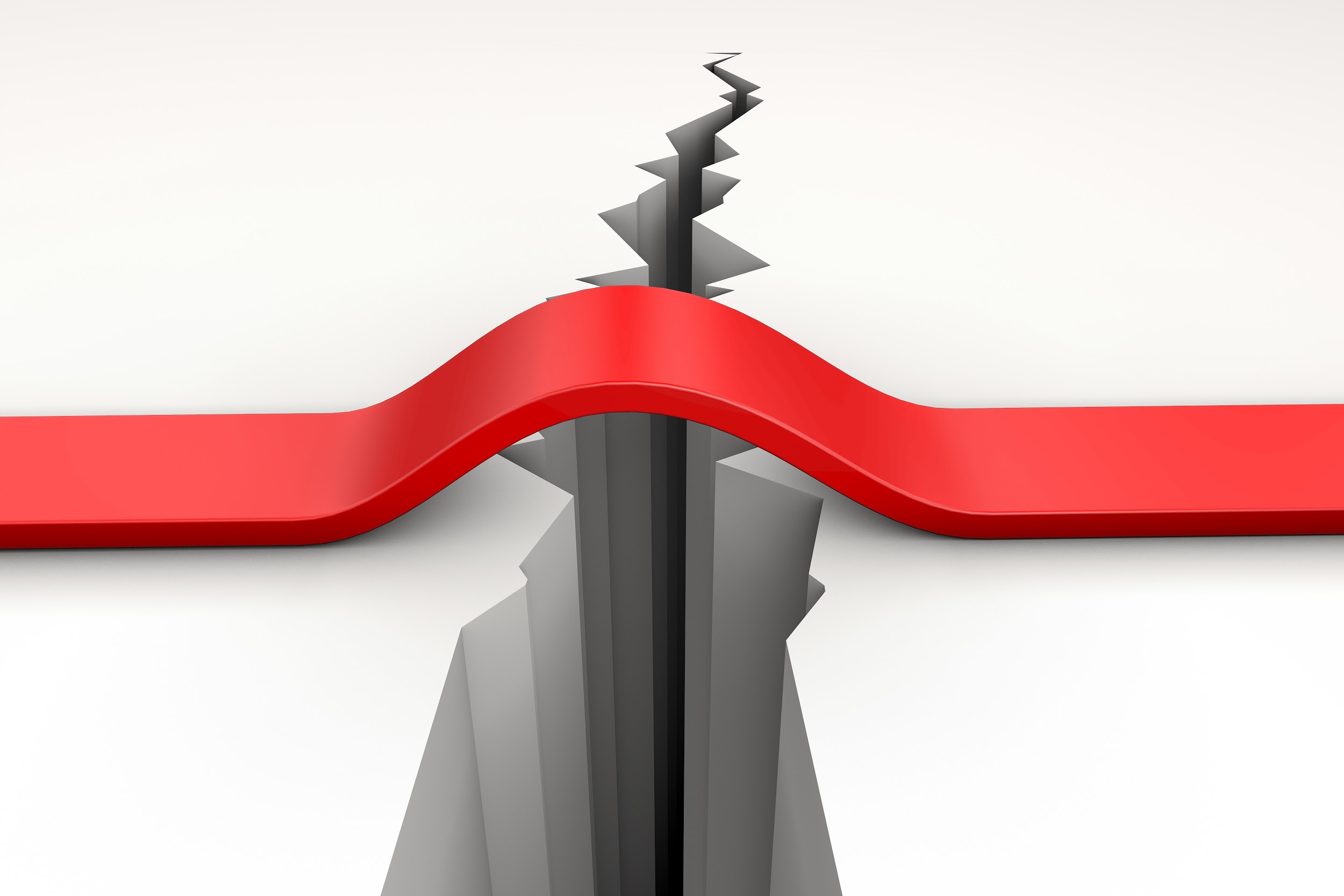 [Speaker Notes: Insérer image Adobe Stock numéro de fichier 36018143]
Connaître son organisation
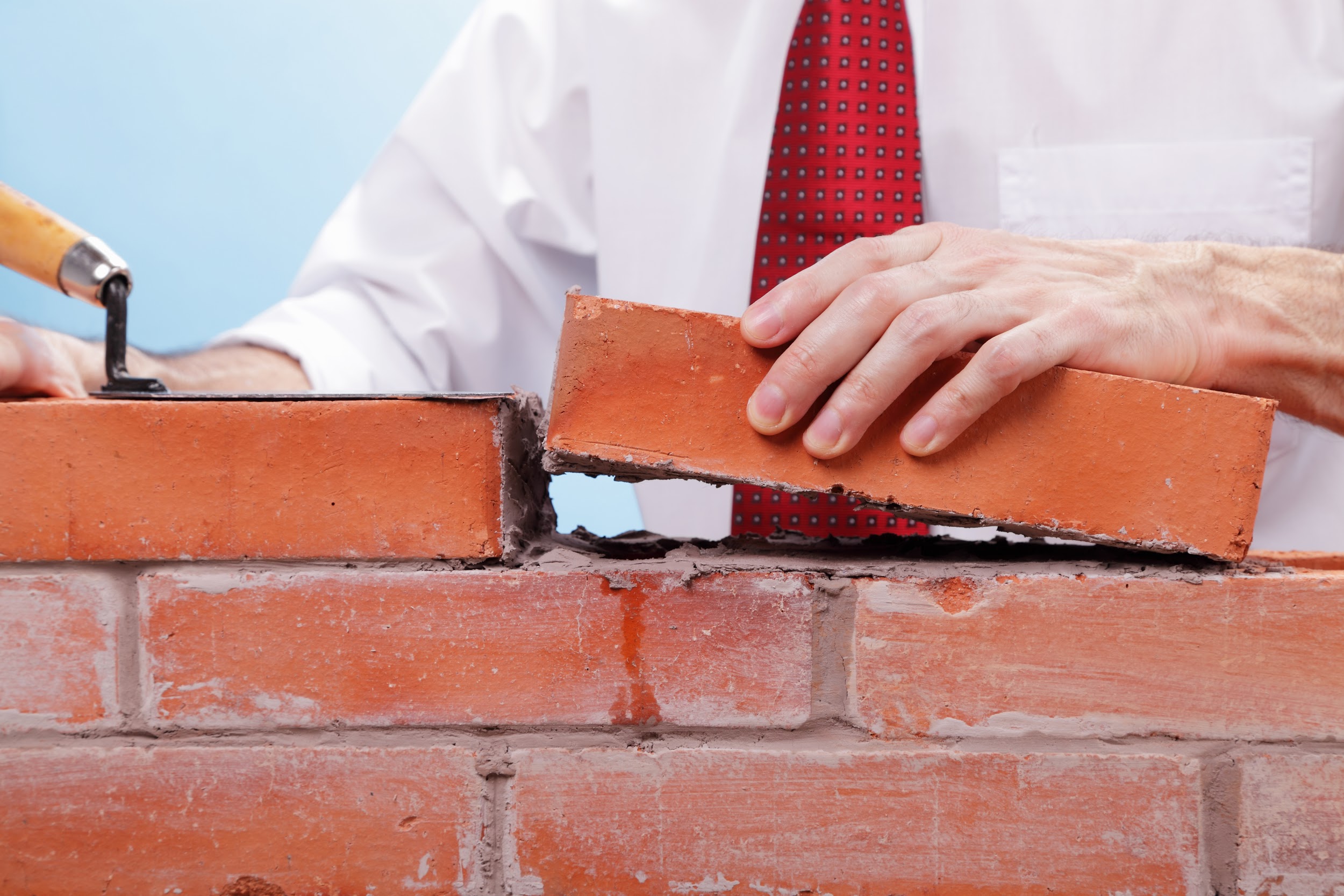 Quelles sont les activités prioritaires?

De quoi ai-je besoin pour continuer les activités prioritaires?

Quelles sont les relations de dépendances?
Se préparer
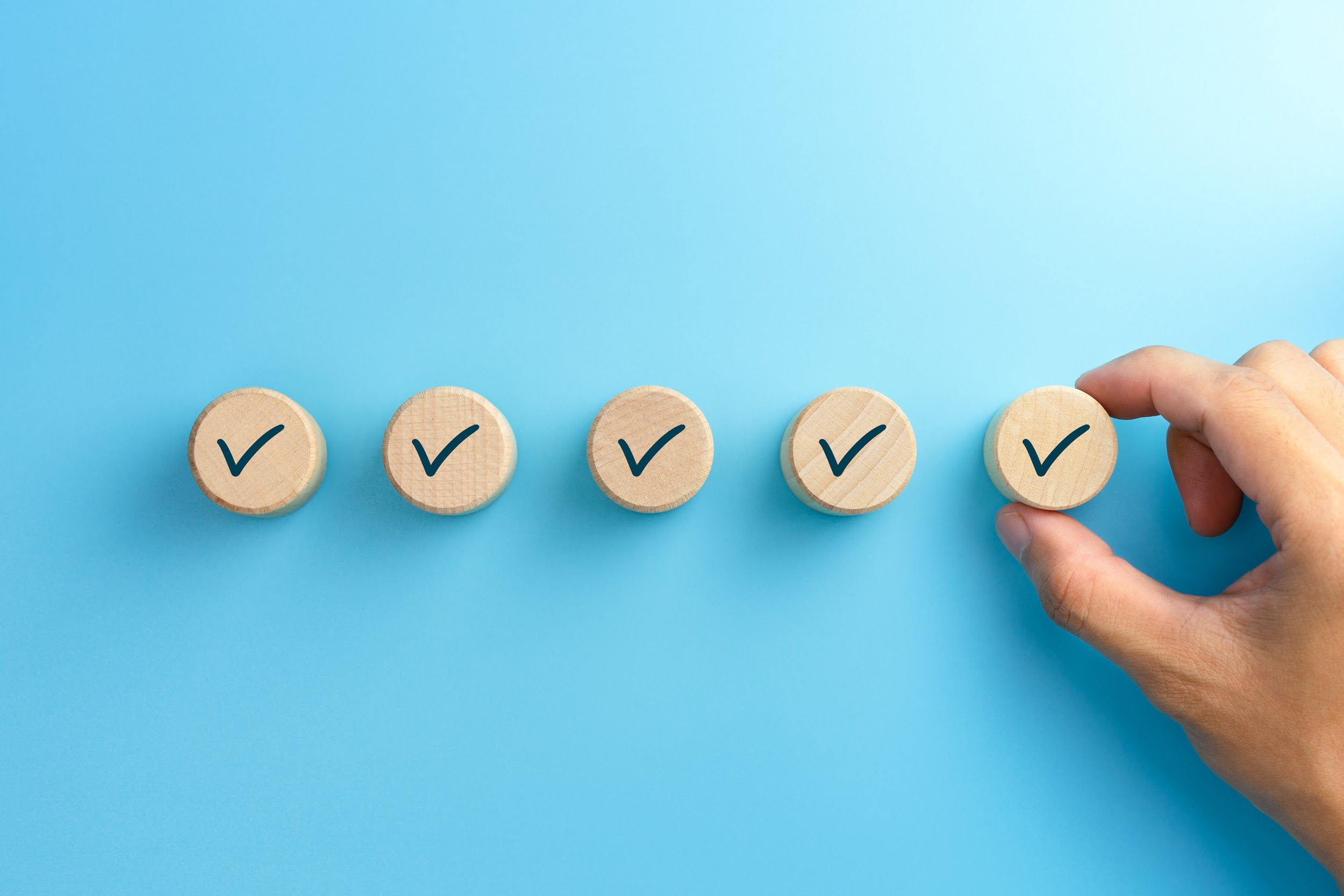 Système de classification
Mesures de mitigation
Standards et Normes
Solutions (ententes, externaliser, répartir les activités, etc.)
Assurance - avenant protection tremblement de terre
Démarche de sensibilisation
72 heures: Votre famille est-elle prête?
La Grande Secousse
Planifier la continuité
Emphase sur l’indisponibilité d’une ou de plusieurs ressources suivantes:
Lieu de travail / accès au lieu de travail
Personnes ressources clés / taux anormal
Technologies de l’information et de communications
Biens essentiels / matières premières
Fournisseurs de services / partenaires

Inclure les activités en lien avec la gestion de l’incident.
Plan de sécurité civile / PPI
Plan de gestion de crise
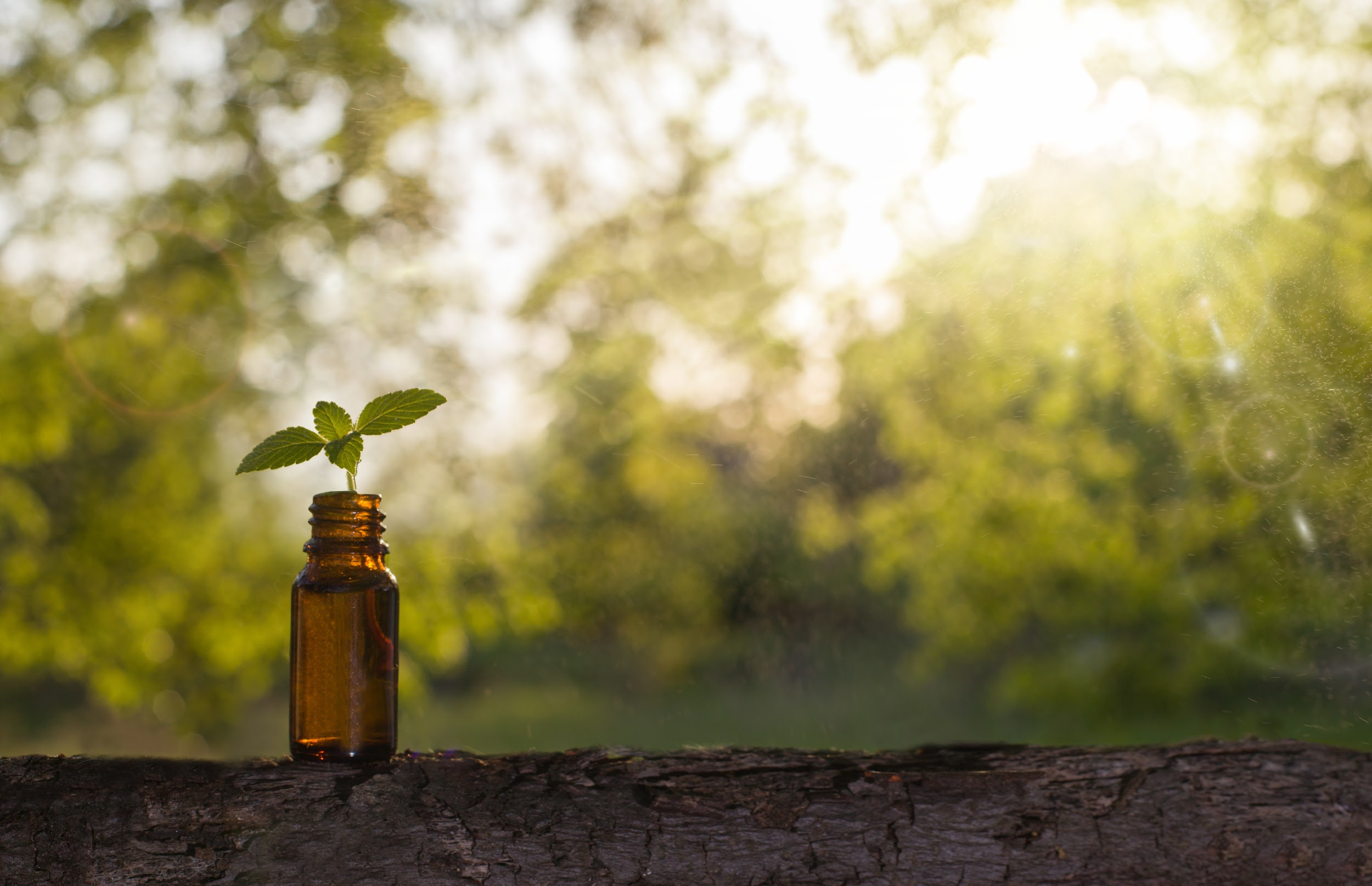 Organiser la réponse
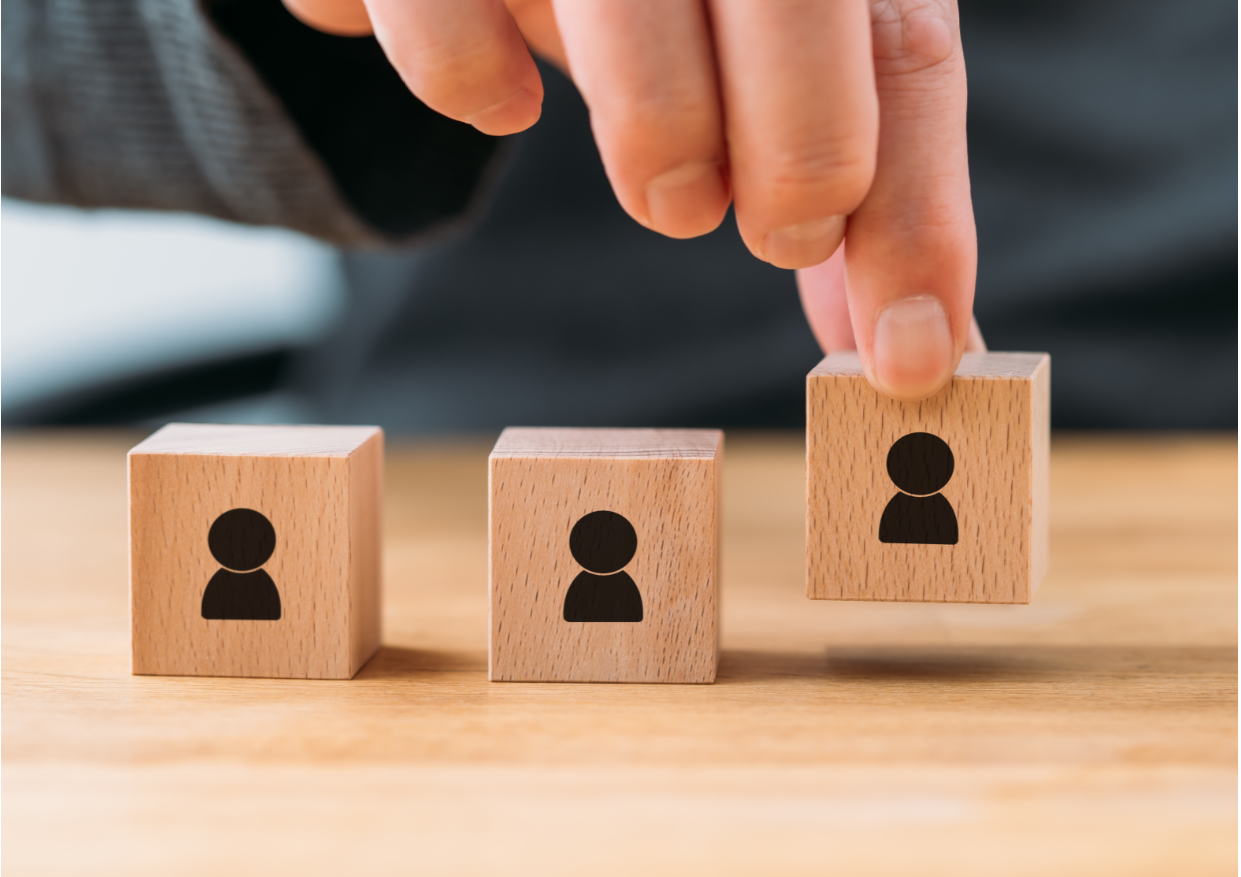 Structure de gestion d’incident apte à:

Obtenir un état de situation rapide
Faire circuler l’information pertinente aux parties prenantes
Réajuster les priorités au fur et à mesure que la situation évolue
Déployer et réassigner les ressources disponibles
Faire preuve de robustesse et d’agilité
Faire preuve de créativité et d’adaptation
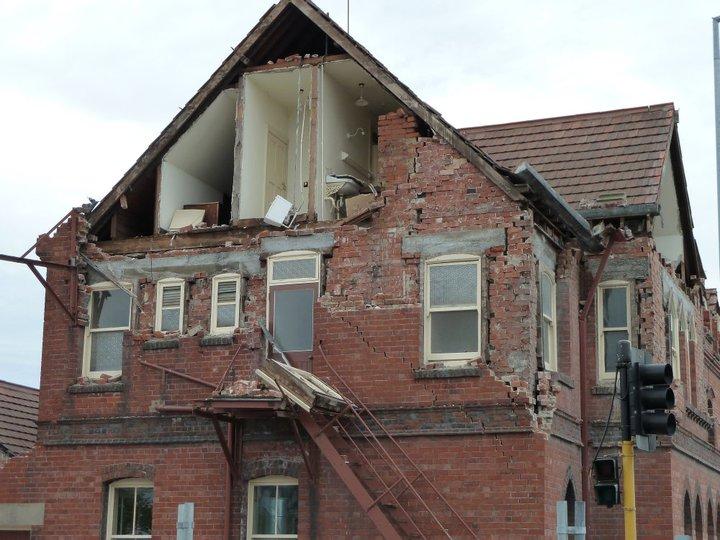 Aperçu d'un séisme majeur : Christchurch, 2011
Marlène Villemure, M.Sc. CBCI
Conseillère en résilience organisationnelle
Premier Continuum Inc.
Photo : Marlène Villemure
Caractéristiques
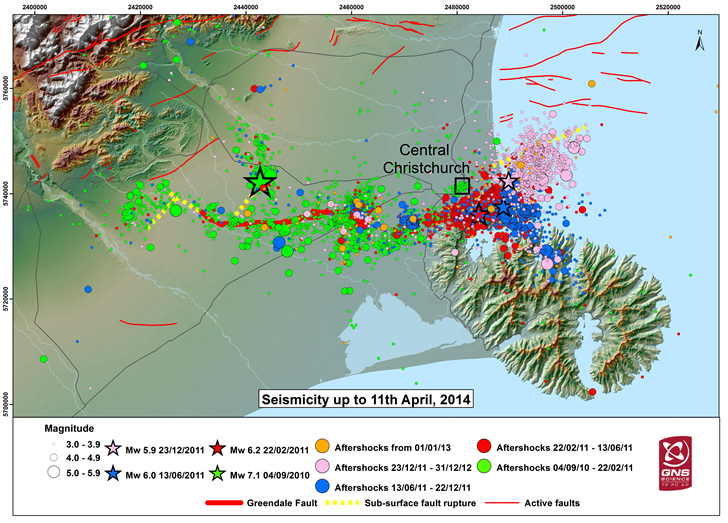 Date : 22 février
Heure : 12:51 heure locale
Victimes : 185 morts

Magnitude : 6.3 
Épicentre : environ 10km sud-est du centre-ville (Lyttelton)
Hypocentre : 5 km de profondeur
Accélération maximale du sol : 1.8g
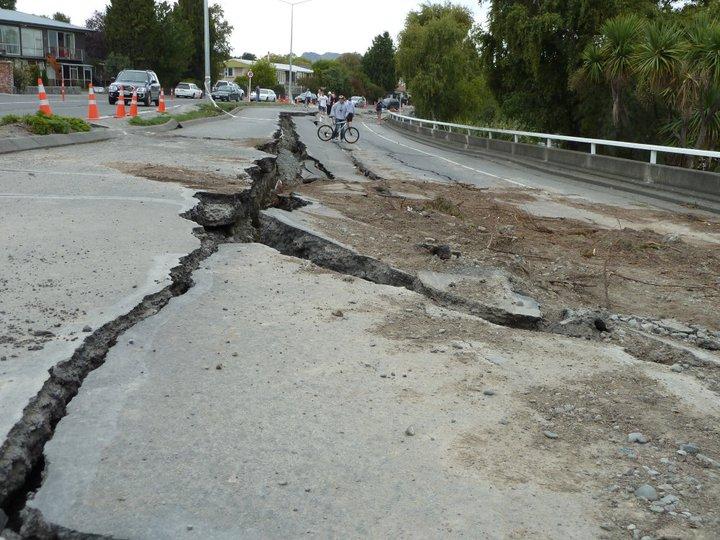 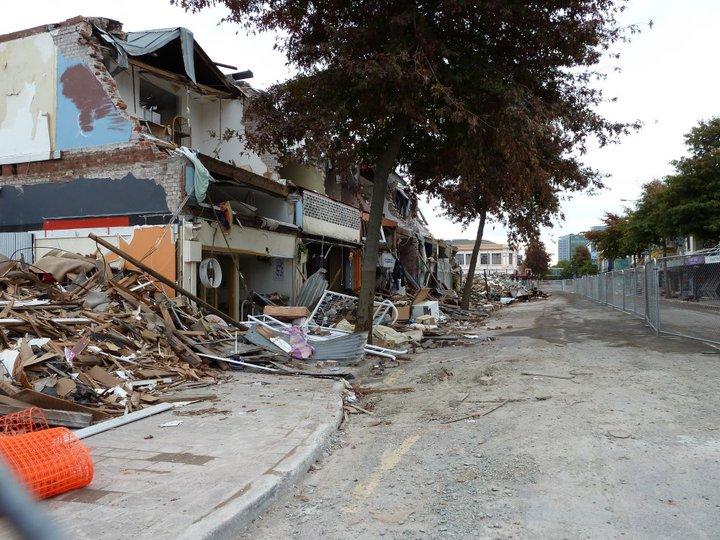 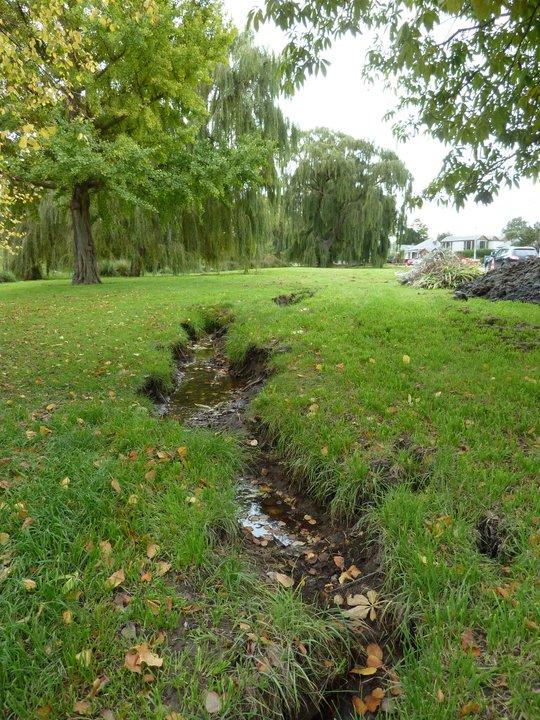 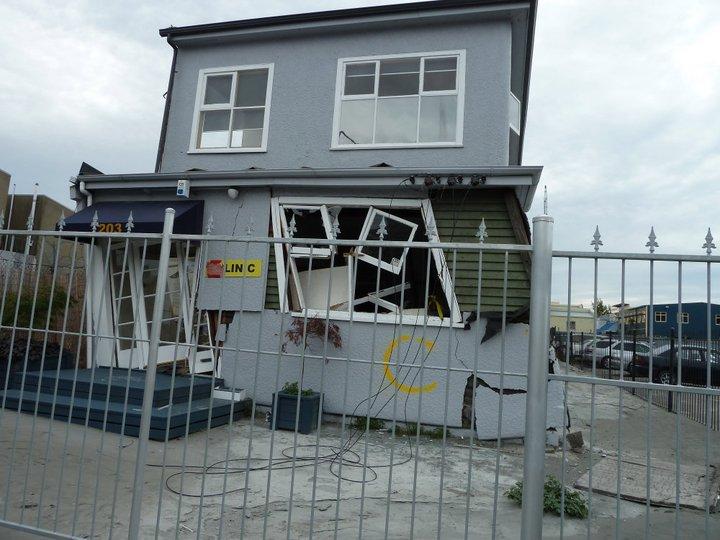 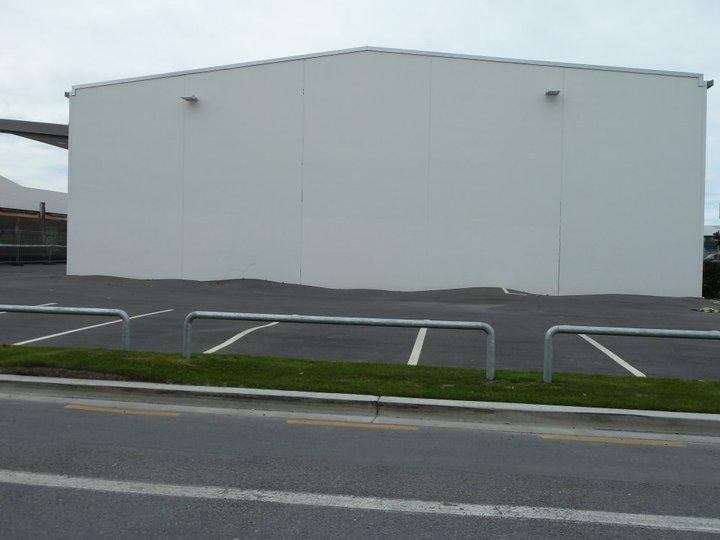 Photos : Marlène Villemure
Conséquences
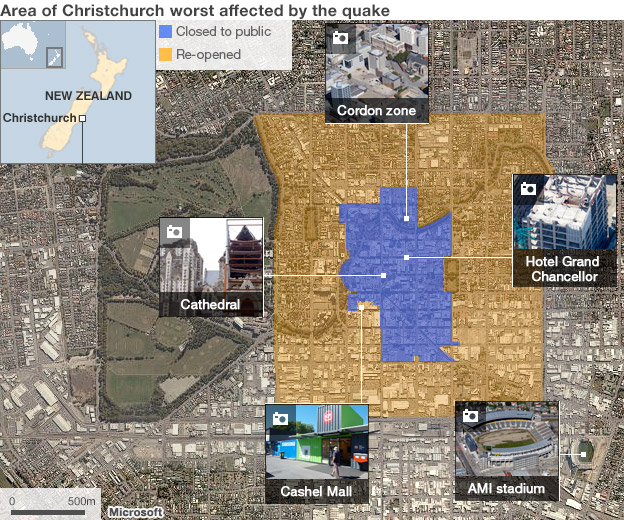 Bâtiments
60% de la ville a subi des dommages
Cordon Zone : Une zone fermée au public qui sera tranquillement ré-ouverte au public avec les années (2013)
Zone rouge résidentielle : 8000 propriétés 
La restauration ou la démolition de la Cathédrale, emblème de Christchurch, a été débattue pendant des années (toujours active en 2017)
L’hôtel le Grand Chancellor a été démoli
Re-Start Mall : l’implantation d’un centre commercial extérieur pour remplacer temporairement le centre commercial Cashel à partir de conteneurs
Abandon du nouveau stade AMI
Source : BBC News : https://www.bbc.com/news/world-asia-17113574ce
Conséquences
Bâtiments
60% de la ville a subi des dommages
Cordon Zone : Une zone fermée au public qui sera tranquillement ré-ouverte au public avec les années (2013)
Zone rouge résidentielle : 8000 propriétés 
La restauration ou la démolition de la Cathédrale, emblème de Christchurch, a été débattue pendant des années (toujours active en 2017)
L’hôtel le Grand Chancellor a été démoli
Re-Start Mall : l’implantation d’un centre commercial extérieur pour remplacer temporairement le centre commercial Cashel à partir de conteneurs
Abandon du nouveau stade AMI
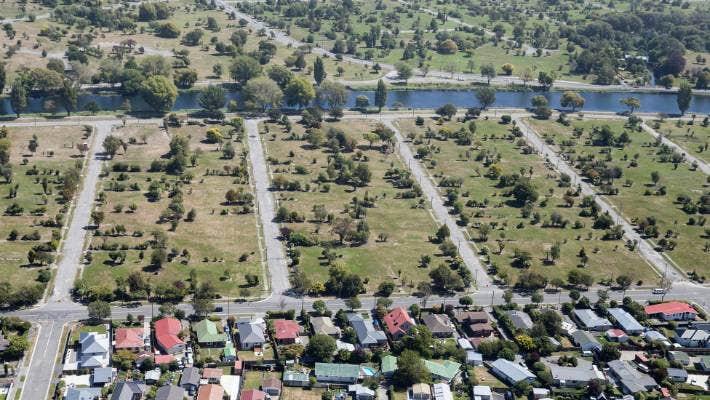 Source : IAIN MCGREGOR/FAIRFAX NZ https://www.stuff.co.nz/national/89643535/what-is-about-to-happen-to-christchurchs-red-zone
Conséquences
Bâtiments
60% de la ville a subi des dommages
Cordon Zone : Une zone fermée au public qui sera tranquillement ré-ouverte au public avec les années (2013)
Zone rouge résidentielle : 8000 propriétés 
La restauration ou la démolition de la Cathédrale, emblème de Christchurch, a été débattue pendant des années (toujours active en 2017)
L’hôtel le Grand Chancellor a été démoli
Re-Start Mall : l’implantation d’un centre commercial extérieur pour remplacer temporairement le centre commercial Cashel à partir de conteneurs
Abandon du nouveau stade AMI
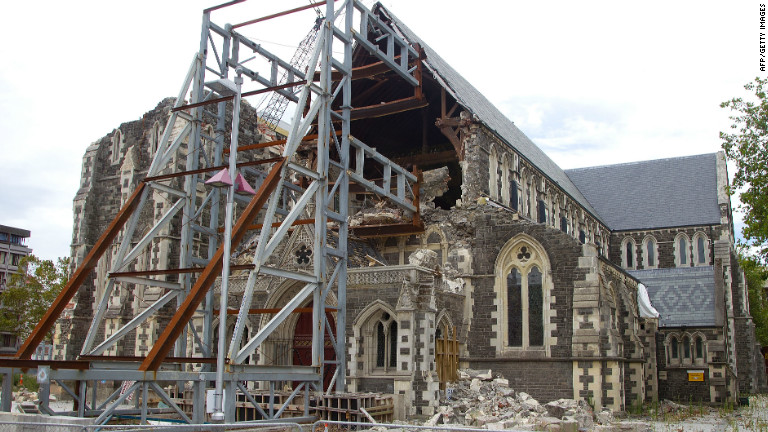 Source : https://www.cnn.com/2012/03/02/world/asia/christchurch-cathedral/index.html
Conséquences
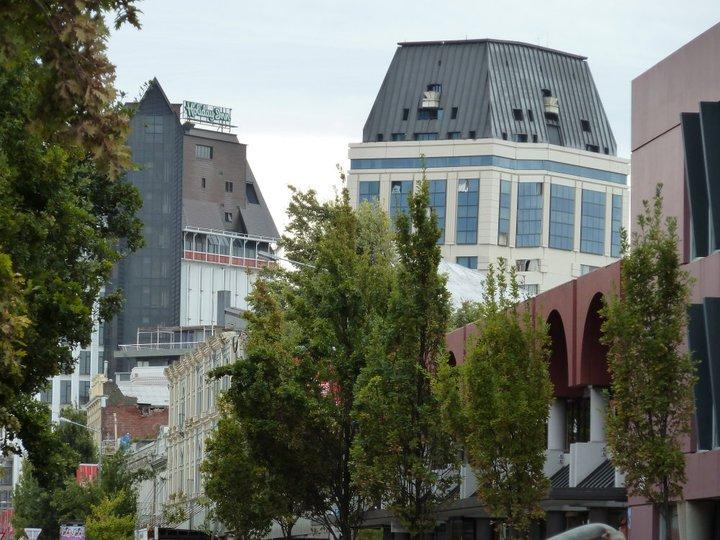 Bâtiments
60% de la ville a subi des dommages
Cordon Zone : Une zone fermée au public qui sera tranquillement ré-ouverte au public avec les années (2013)
Zone rouge résidentielle : 8000 propriétés 
La restauration ou la démolition de la Cathédrale, emblème de Christchurch, a été débattue pendant des années (toujours active en 2017)
L’hôtel le Grand Chancellor a été démoli
Re-Start Mall : l’implantation d’un centre commercial extérieur pour remplacer temporairement le centre commercial Cashel à partir de conteneurs
Abandon du nouveau stade AMI
Photo : Marlène Villemure
Conséquences
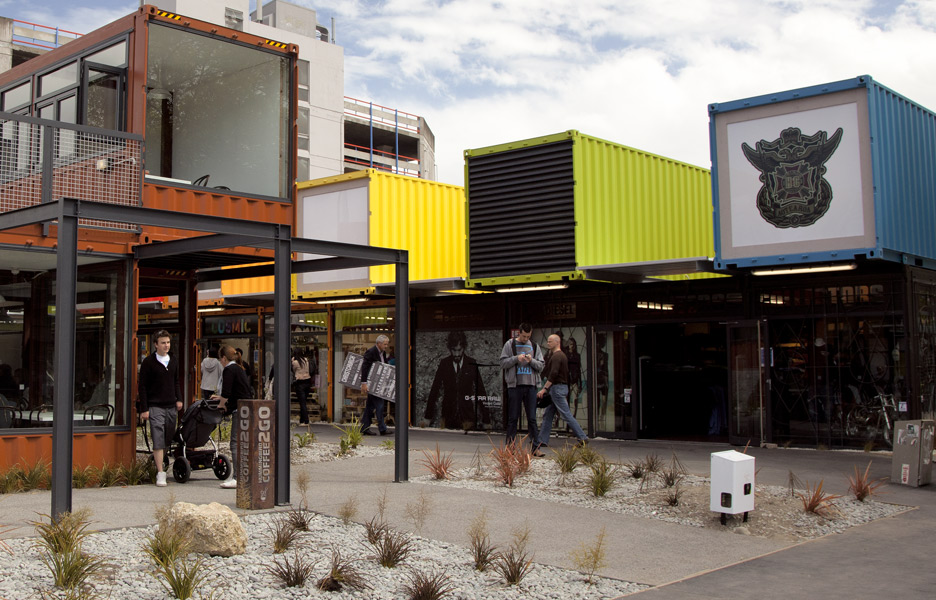 Bâtiments
60% de la ville a subi des dommages
Cordon Zone : Une zone fermée au public qui sera tranquillement ré-ouverte au public avec les années (2013)
Zone rouge résidentielle : 8000 propriétés 
La restauration ou la démolition de la Cathédrale, emblème de Christchurch, a été débattue pendant des années (toujours active en 2017)
L’hôtel le Grand Chancellor a été démoli
Re-Start Mall : l’implantation d’un centre commercial extérieur pour remplacer temporairement le centre commercial Cashel à partir de conteneurs
Abandon du nouveau stade AMI
Source : Murray Hedwig et John https://www.australiandesignreview.com/architecture/restart-mall-christchurch/
Conséquences
Services essentiels

Accords d’entraide
Mesures d’urgence 
Ressources supplémentaires
Services essentiels

Électricité : 10 jours; 35-45 millions CAD
Eau potable / courante : 
50 % de la ville sans eau les premiers jours, 
1/3 pour plus d’une semaine, 
95 % des logements occupés rétablis après 1 mois
Toilettes portables 
Gaz : aucun dommage
Conséquences
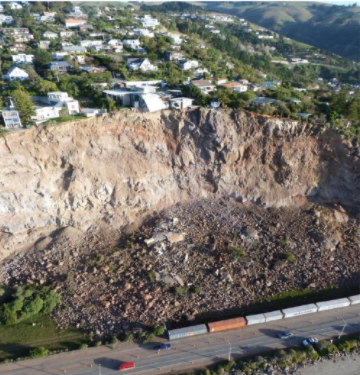 Transport

Voie ferrée : 2 jours / 5 mars
Aéroport : Fonctionnelle pour vol d’urgence
Port de Lyttelton : Fonctionnel
Tunnel : 4 jours, avec restrictions
Route nationale : Ouverte
Réseau routier de la ville affecté : 33 %
(Photo : Marlène Villeneuve / David Bell)
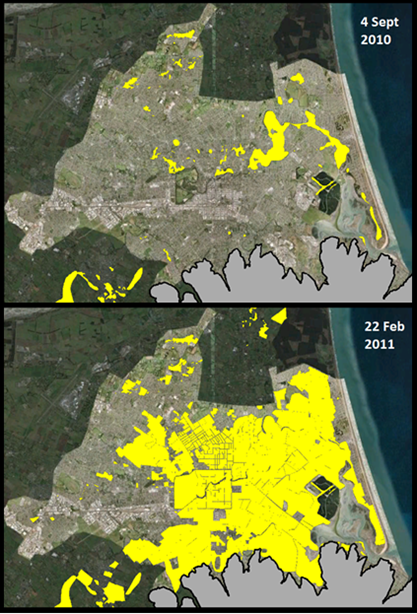 Sédiments de liquéfaction à Christchurch
Événements produisant de la liquéfaction à Christchurch 

4 septembre 2010 (magnitude 7.1)
22 février 2011 (magnitude 6.3)
13 juin 2011 (magnitude 6.1)
23 décembre 2011 (magnitude 5)





Cartes de la liquéfaction observée à Christchurch suite au tremblement de terre du 4 septembre 2010 et 22 février 2011. 
Source: EQC / T&T
Durée et coût approximatif du nettoyage
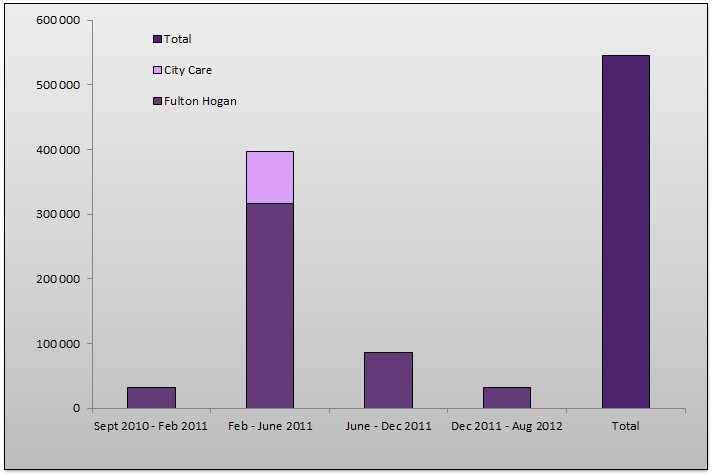 Temps de nettoyage : environ 2 mois après chaque événement avec le plus grand effort au cours des 2-3 premières semaines) 
Les coûts estimés : 40 000 000 dollars néo-zélandais 
Volume total estimé : >500 000 tonnes
Nettoyage
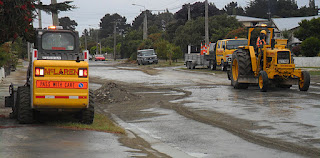 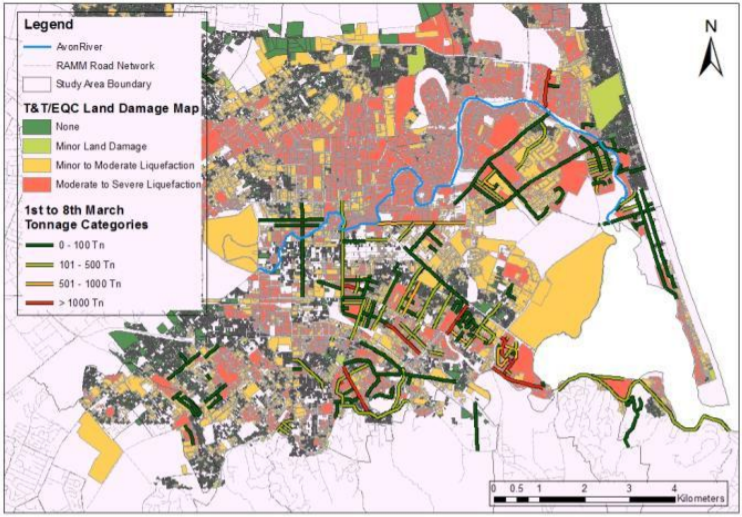 Photo: Woza Wanderer
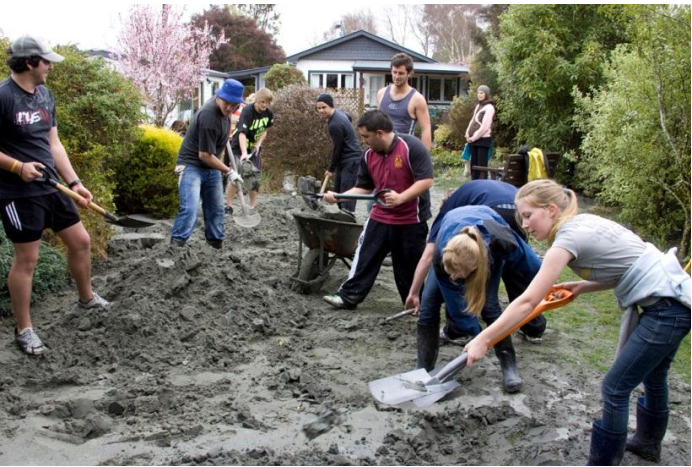 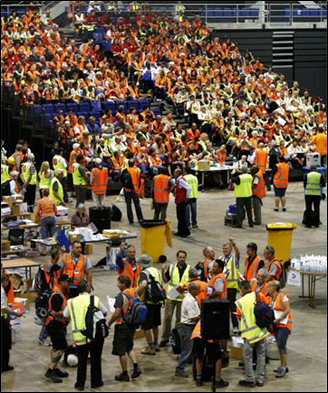 Coordination et communication
Communication claire et concise
Coordination (CIMS)
Stratégie claire
Connaissances locales
Confiance 
Contacts 
Relations informelles existantes
Photo: Micheal Fox, Stuff
La gestion des bénévoles
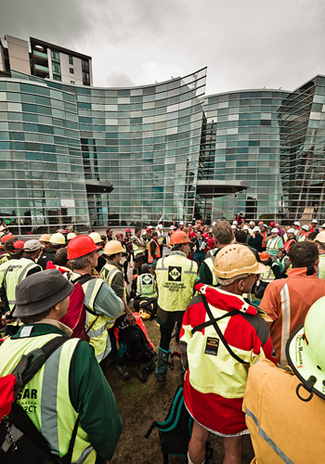 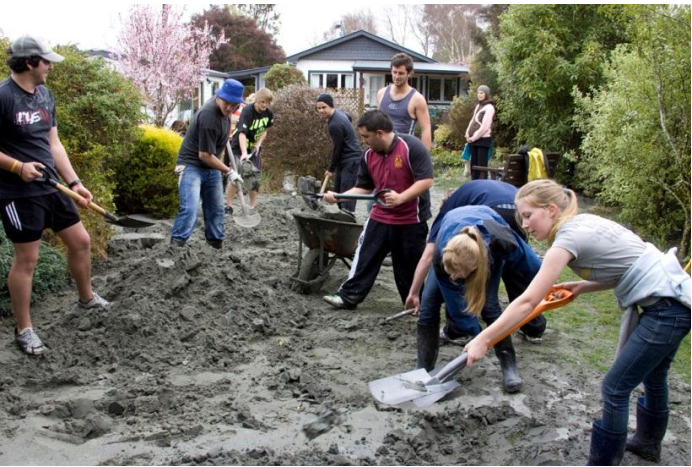 Des étudiants aidant les résidents à nettoyer les sédiments de leur propriété
Grande quantité de bénévole devant le centre de commandement de la sécurité civile. Photo : LoganGorilla, on flickr.
Site de gestion des débris
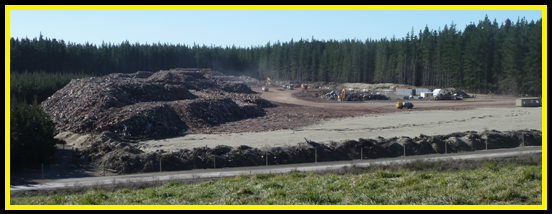 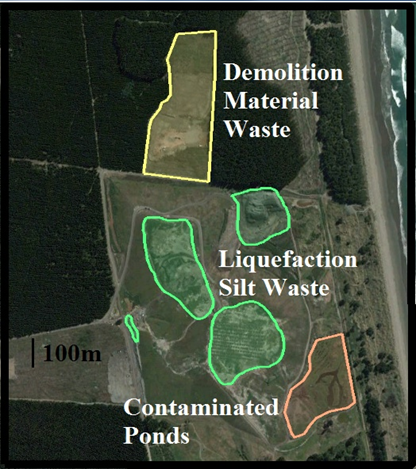 Site de décharge de Burwood
Pré-identifié
Proximité = 10 km 
Barrière naturelle

3 zones
	Matériaux de démolition
	Sédiments de liquéfaction
	Étangs contaminés
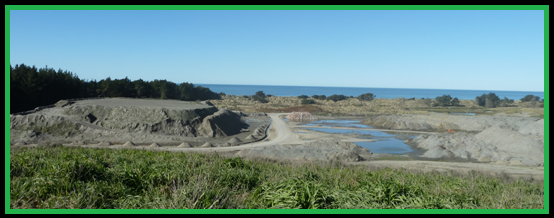 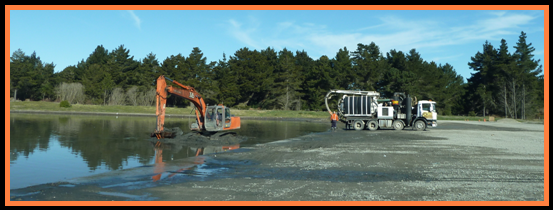 Conséquences sociales et mentales
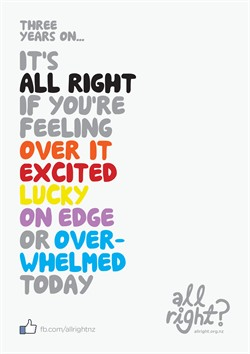 Augmentation de la violence domestique
(Breetzke et al. (2018) The impact of the Canterbury Earthquakes on the temporal and spatial patterning of crime in Christchurch, New Zealand)
Augmentation du stress, anxiété, dépression et SPT 
(Spittlehouse et al., 2014 Ongoing adverse mental health impact of the earthquake sequence in Christchurch, New Zealand)
Migration des gens hors des zones touchées

Effets secondaires perdurants
	résidences endommagées
	assurances
	une longue reprise
la perte de ressources communautaires
Conclusion
Les attentes sociales, économiques et politiques pour la fonctionnalité des services essentiels augmentent

Les conséquences seront présentes pour plusieurs années

Importance de la communication, coordination et préparation

Niveau incroyable de résilience et d’adaptation
QUESTIONS ?
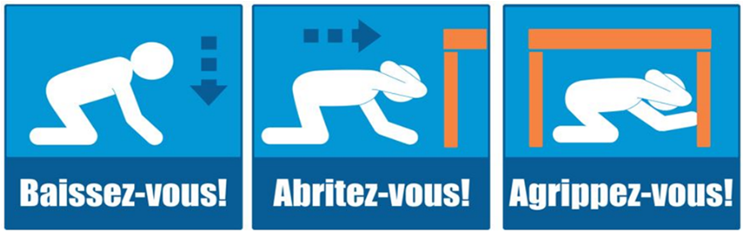 REMERCIEMENTS
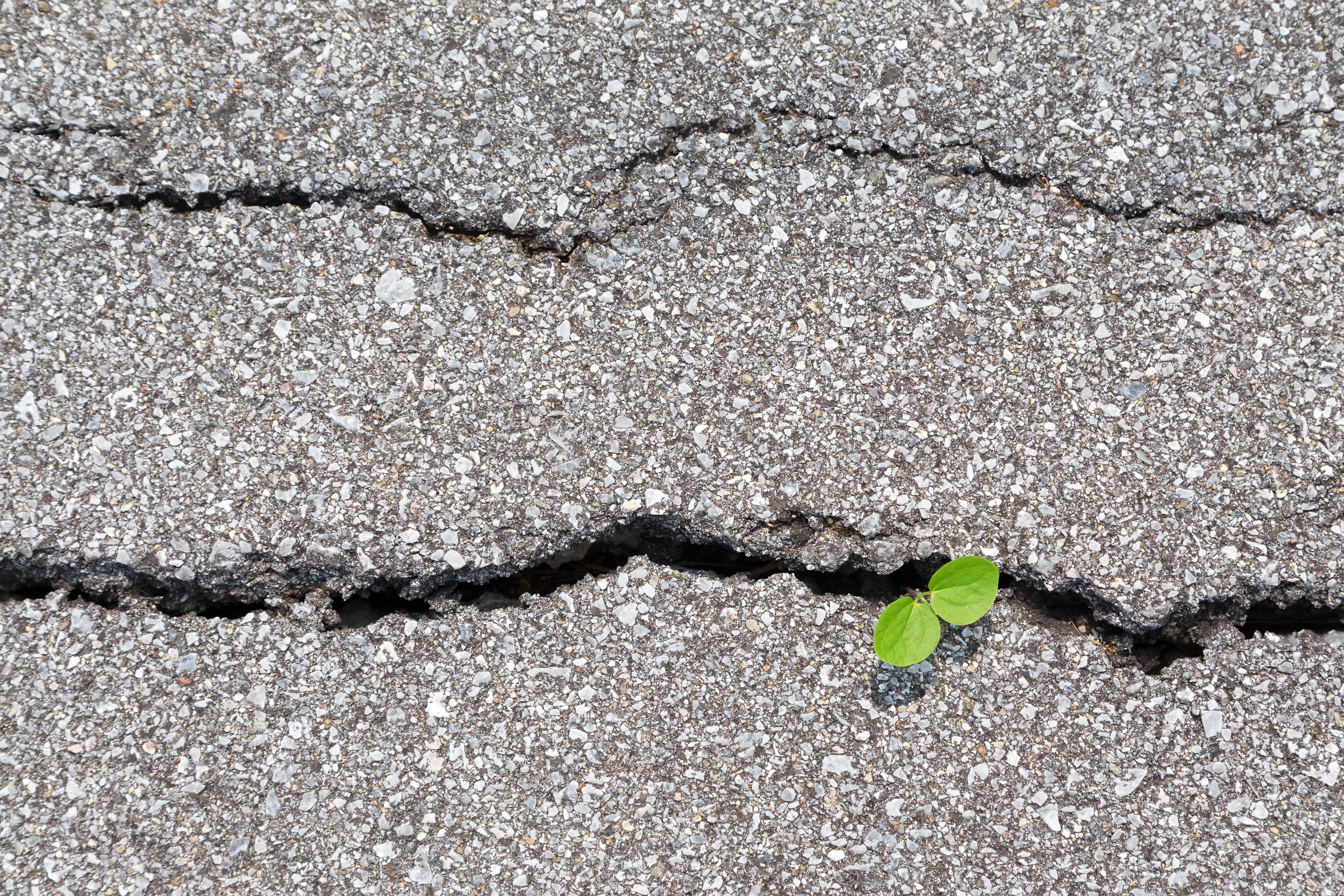 Conférenciers : 
Luc Chouinard, Keven Labelle et Marlène Villemure 

Instigateurs : 
Simon Morin, Pascal Lessard, Bruno St-Onge

Organisateurs : 
Marie-Hélène Boudreau-Picard et Alexis Beauchamp
MERCI POUR VOTRE INTÉRÊT
#JESAISQUOIFAIRE
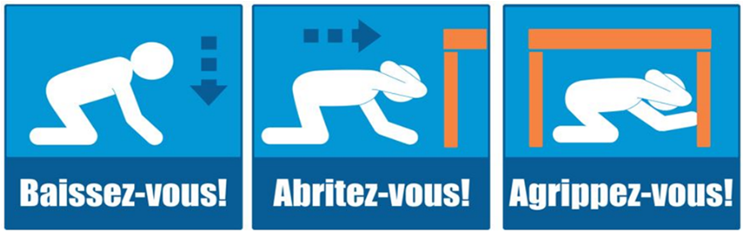